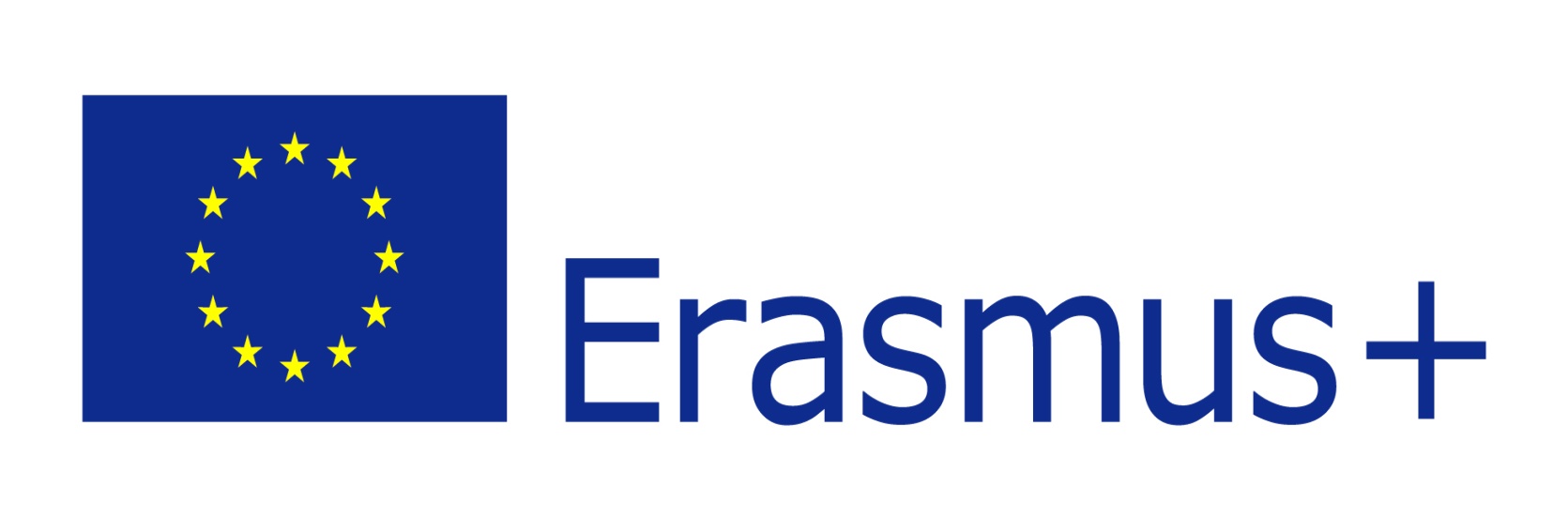 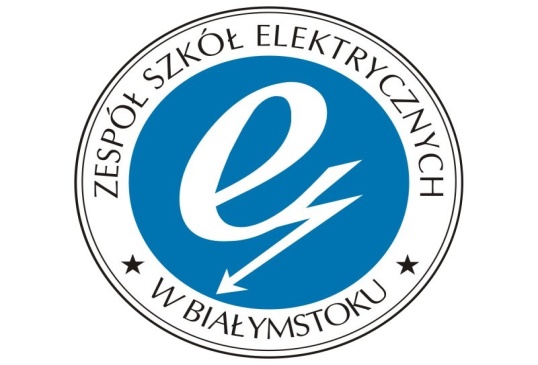 Projekt „Technicy i nauczyciele ZSE na arenie międzynarodowej”
w ramach PROGRAMU ERASMUS +
Sektor: Kształcenie i szkolenia zawodowe/akcja 1 Mobilność Edukacyjna Mobilność uczniów
realizowany przez FUNDACJĘ ROZWOJU SYSTEMU EDUKACJI
Współfinansowany ze środków UNII EUROPEJSKIEJ
nr projektu: 2017-1-PL01-KA102-036958
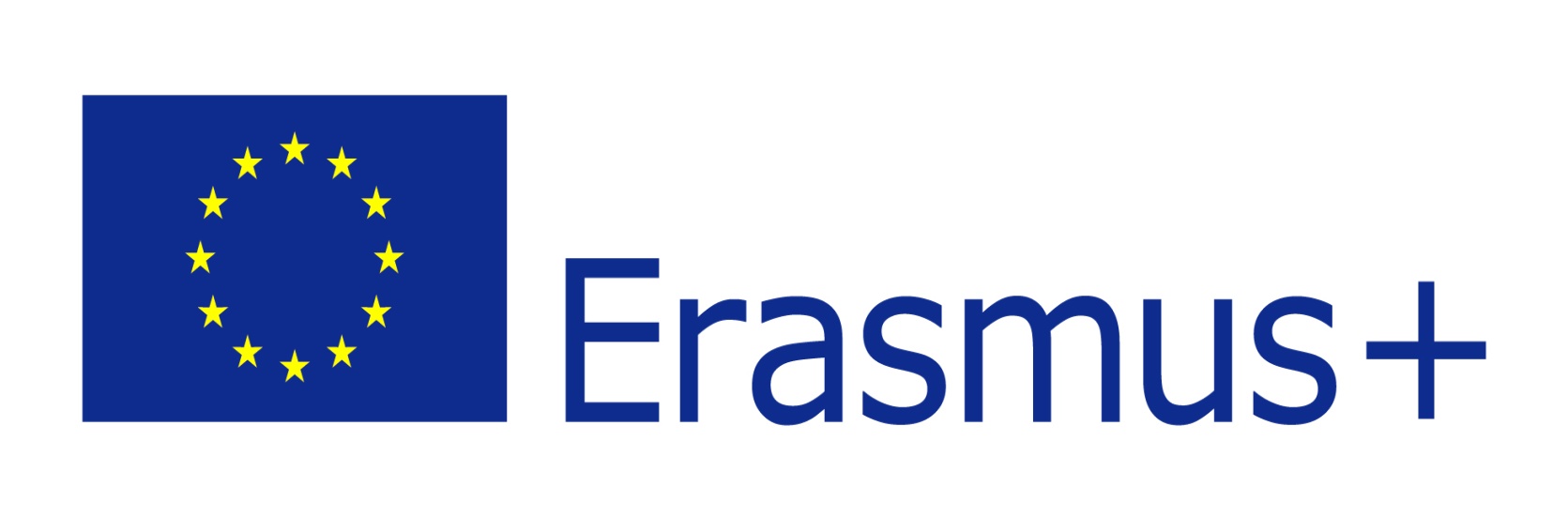 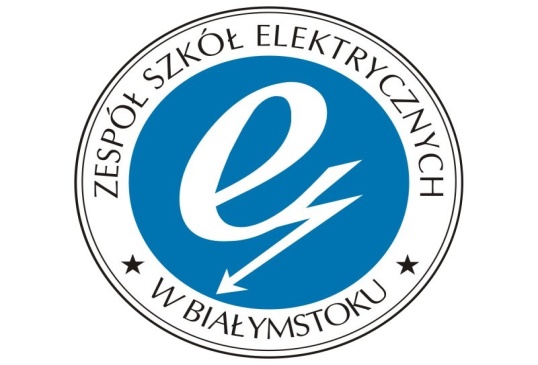 Termin wyjazdu na praktyki:
II grupa ( klasa III B i klasa III H)
05.11.2017 -  18.11.2017
*Wyjazd z dworca Biacomex, linią Plus Bus na lotnisko o godzinie 4:53 (zbiórka 4:30) przybycie na lotnisko godz. 8:30

10.50-14.45 lot Warszawa-Madryt, 
 Przyjazd grupy. Przywitanie na lotnisku w Madrycie. 
Transfer autokarem na Dworzec Kolejowy,obiad i przejazd autobusem do Granady. 
Transfer do Hostal Atenas i kolacja w restauracji FresCo 	


*Wylot z Madrytu 15:30, lądowanie w  Warszawie 19:10
Wyjazd z lotniska 20:50, przyjazd do Białegostoku 00:26 (linie Plus Bus)

Opiekunowie uczniów:
Agnieszka Packiewicz i Dariusz Tomczak
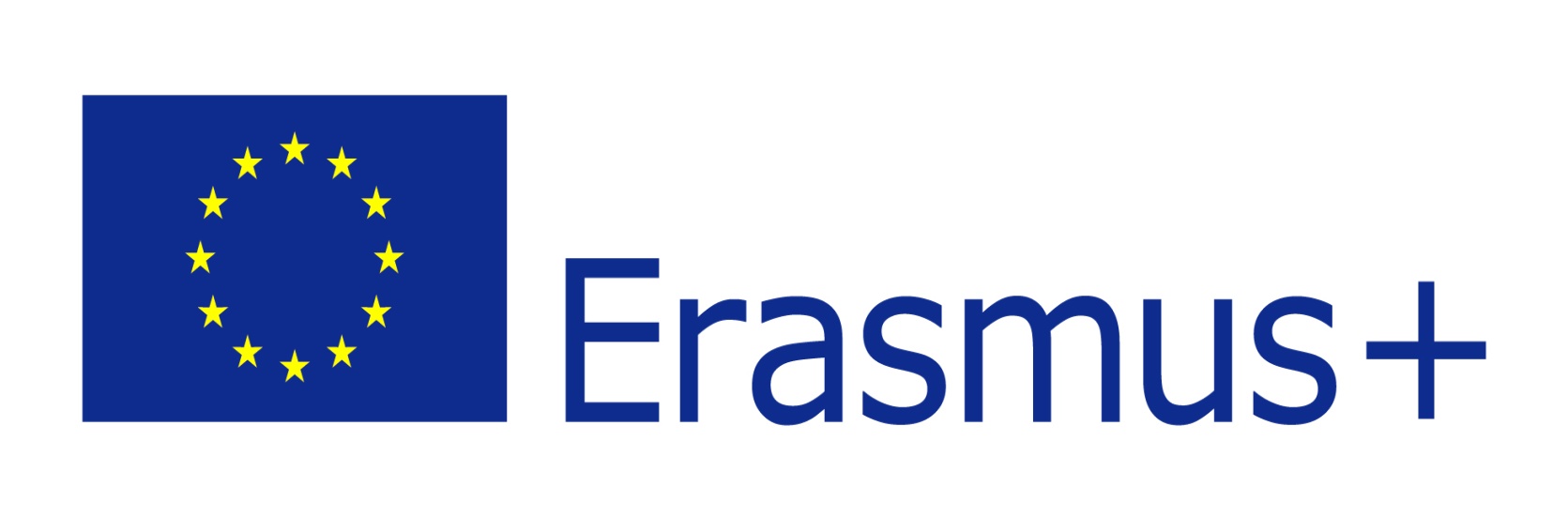 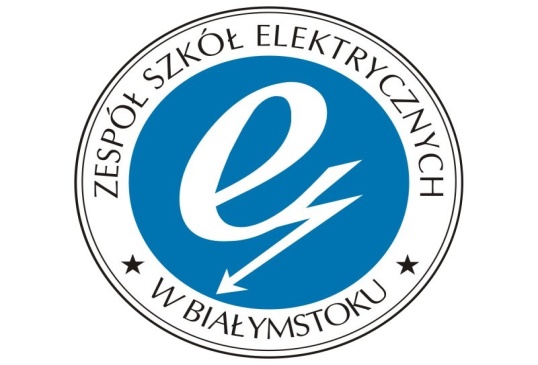 Program edukacyjny Unii Europejskiej
O Programie
Program Erasmus+ wszedł w życie 1 stycznia 2014 r. i zastąpił dotychczasowe programy:  „Uczenie się przez całe życie”. Realizacja programu zaplanowana jest na siedem lat, czyli do roku 2020.
Założenia
Program Erasmus+ oferuje wsparcie finansowe dla instytucji i organizacji działających w obszarze edukacji i szkoleń, młodzieży oraz sportu w Europie. Program ma się przyczyniać do rozwijania umiejętności jego uczestników oraz zwiększania ich szans na zatrudnienie, a także modernizacji systemów edukacji, szkoleń i wspierania młodzieży.
Priorytety
W praktyce program Erasmus+ umożliwia zagraniczną mobilność – wyjazdy w celach edukacyjnych (np. podjęcia studiów, odbycia praktyki, szkoleń lub zaangażowania się w wolontariat) uczniów, studentów, kadry edukacyjnej i pracowników młodzieżowych oraz wspiera budowę partnerstwa pomiędzy uniwersytetami, szkołami wyższymi i średnimi, przedsiębiorstwami i organizacjami non-profit  na rzecz wzmacniania innowacyjności i budowania wiedzy.
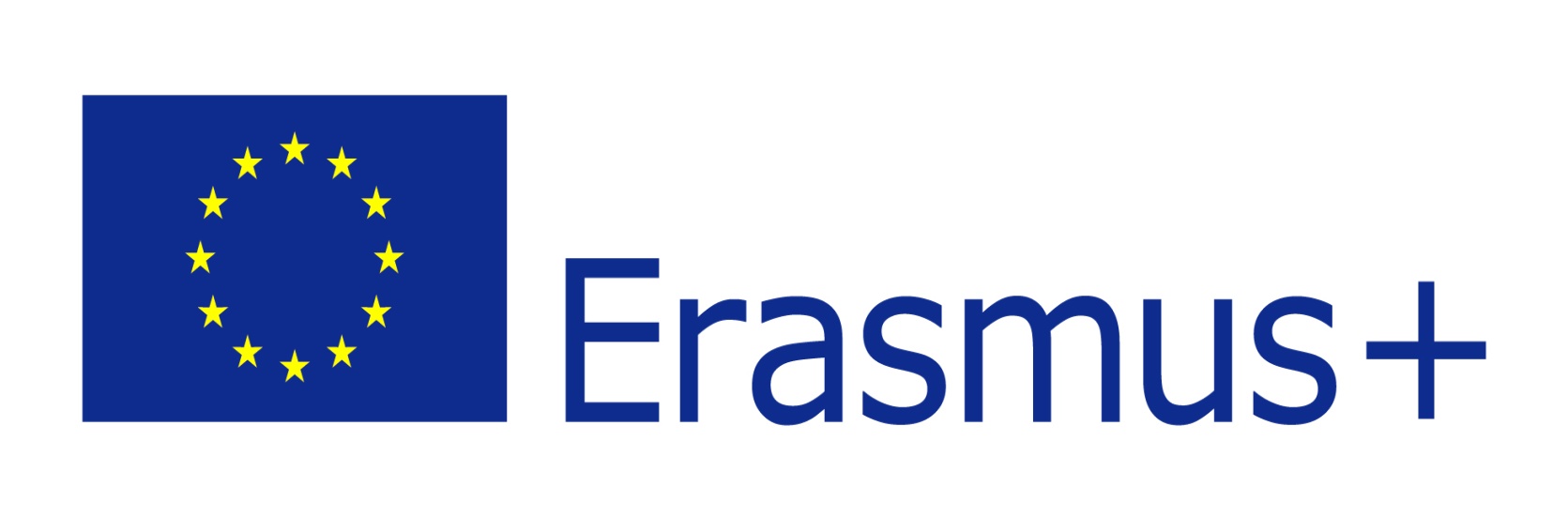 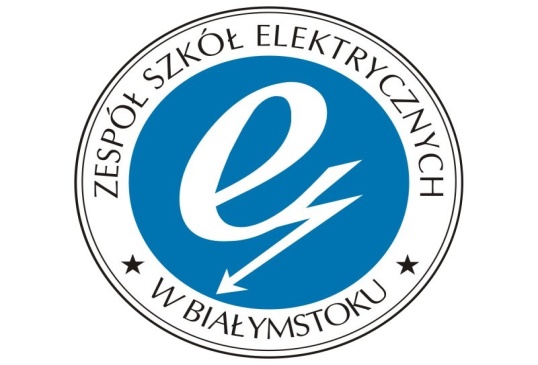 Informacje o partnerze:
Celei jest hiszpańską szkołą  językową 
Celei przygotowuje studentów zagranicznych do  innowacyjnej, kreatywnej  i udanej kariery zawodowej poprzez oferowane przez siebie programy edukacyjne, szkolenia i programy wymiany. Przygotowuje także młodzież do nauki na hiszpańskich uniwersytetach.
Celei jako jednostka edukacyjna organizuje i pośredniczy w projektach mobilności programu Erasmus+. Organizuje przygotowanie do mobilności oraz realizuje je. Posiada doświadczenie w organizacji projektów dotyczących praktyk zawodowych dla uczniów zarówno w szkołach jak i firmach. Prowadzi szkolenia dla nauczycieli i innych profesjonalistów włącznie z wizytami studyjnymi. W ramach swoich usług kompleksowo organizuje zakwaterowanie, wyżywienie, transport, zarządzanie dokumentacją projektu, lekcje języka hiszpańskiego, program kulturowy. Do tej pory zorganizowała liczne projekty praktyk zawodowych w zakresie: informatyki, elektryki, elektroniki, mechatroniki  itp.
Koordynatorem projektu ze strony firmy jest Aneta Sikora
Nr tel. +34 958 295 954
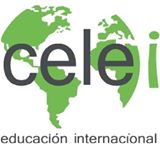 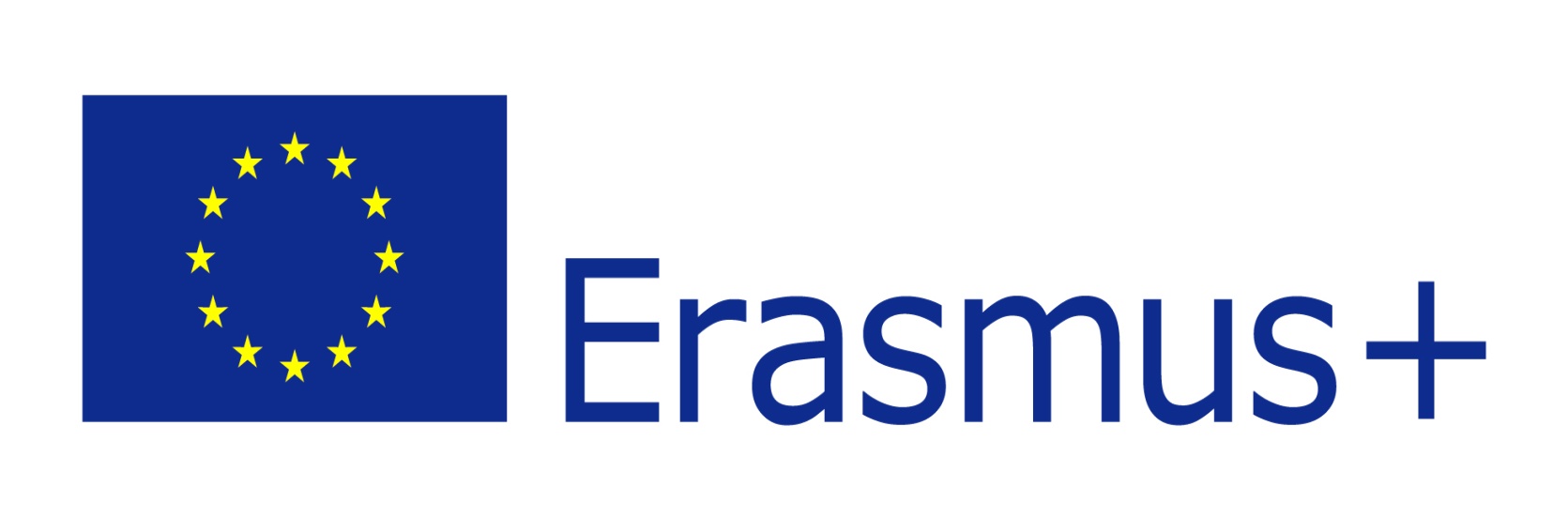 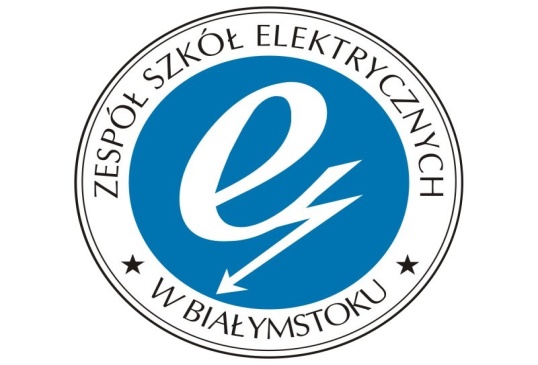 ORGANIZACJA PODRÓŻY

odprawa i karty pokładowe 
Wypłata kieszonkowego przed wylotem
Bilety autobusowe
Rozmiary bagażu podręcznego jedna torba o wadze do 8 kg i maksymalnych wymiarach 55 x 40 x 23 cm - Przekroczenie dozwolonego limitu bagażu podręcznego podlegać będzie dodatkowej opłacie
Dodatkowo, w ramach ceny biletu, jako bagaż podręczny pasażer może zabrać ze sobą: torebkę damską lub torbę męską lub laptopa (wymiary 40 cm x 35 cm x 12 cm)
Bagaż główny 1 sztuka do 23 kg
Wymiary jednej sztuki bagażu nie mogą przekroczyć 158 cm (suma wymiarów)
W przypadku bagażu, który przekracza obowiązujący bezpłatny limit (ilość sztuk lub wymiary) pobierane będą opłaty za nadbagaż.
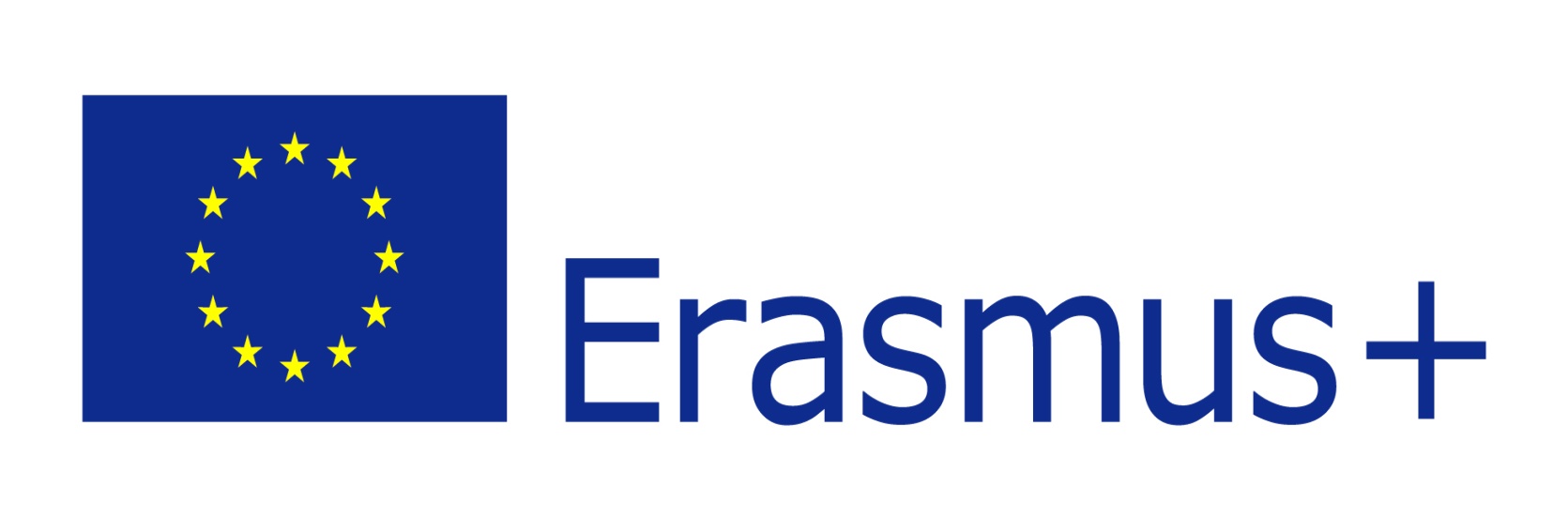 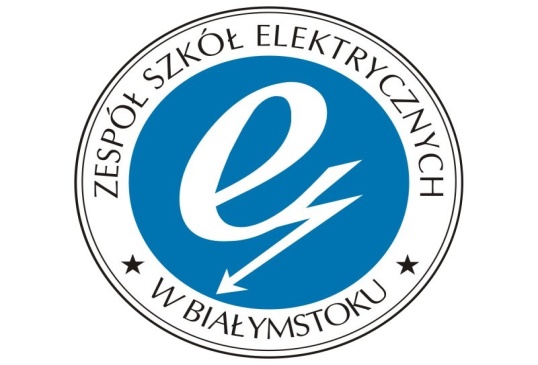 PRZEWÓZ PŁYNÓW

Na pokład samolotu wolno zabierać płyny jedynie w ograniczonych ilościach. 
Definicja substancji płynnych obejmuje m.in: perfumy,
żele (np. do włosów, kąpieli),
pasty,
kosmetyki w płynnej formie (błyszczyk, podkład, tusz do rzęs),
kremy, odżywki i oliwki,
spraye,
substancje płynne pod ciśnieniem (np. żele do golenia, dezodoranty),
wodę i inne napoje, zupy, syropy,
inne substancje o podobnej konsystencji.
Pojemniki z płynami i podobnymi produktami mogą mieć pojemność do 100 ml każdy (obowiązuje maksymalna pojemność podana na nadruku opakowania). Wszystkie pojemniki z płynami powinny zmieścić się w plastikowej torebce nieprzekraczającej pojemności 1 litra.
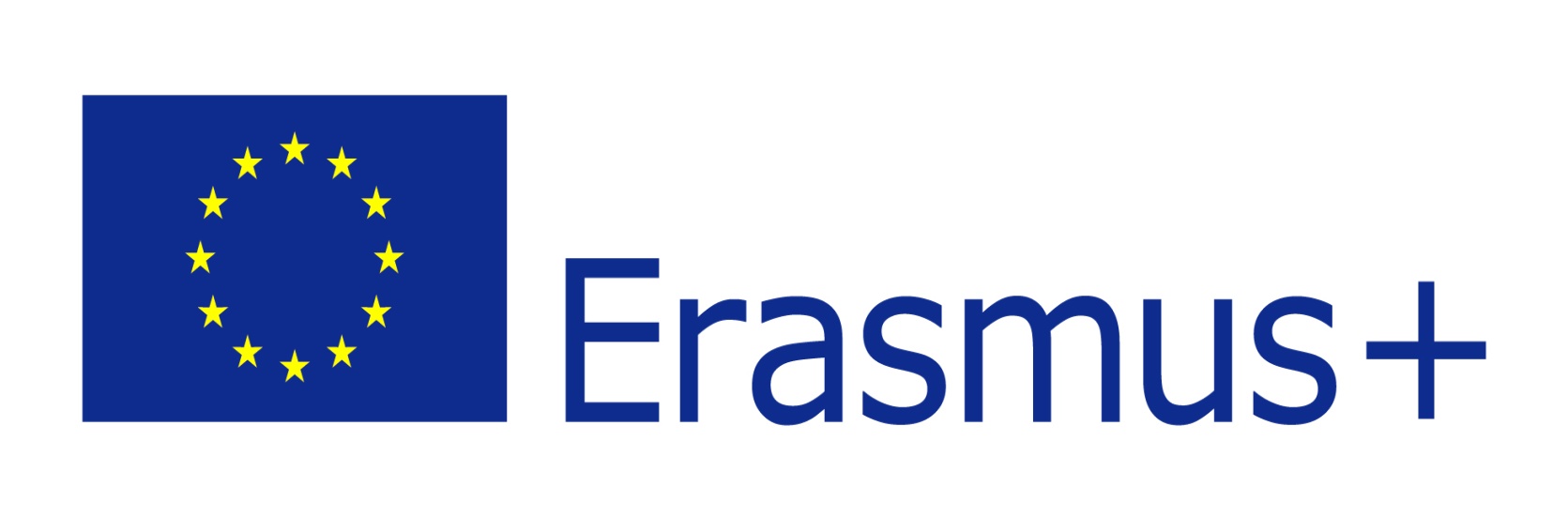 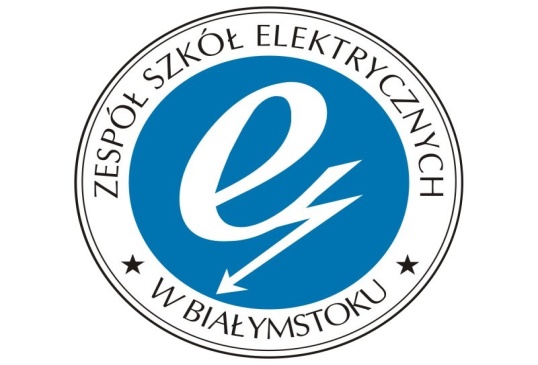 Miejscem praktyk i pobytu jest Granada 
Liczy 237 tys. mieszkańców 
Słynna z pięknego położenia, licznych zabytków i niezapomnianych krajobrazów. Szczególny urok Grenady polega na tym, że w ciągu kilku godzin można jeździć na nartach w górach Sierra Nevada, a potem kąpać się w Morzu Śródziemnym na Costa del Sol, oddalonym o ok. 70 km.
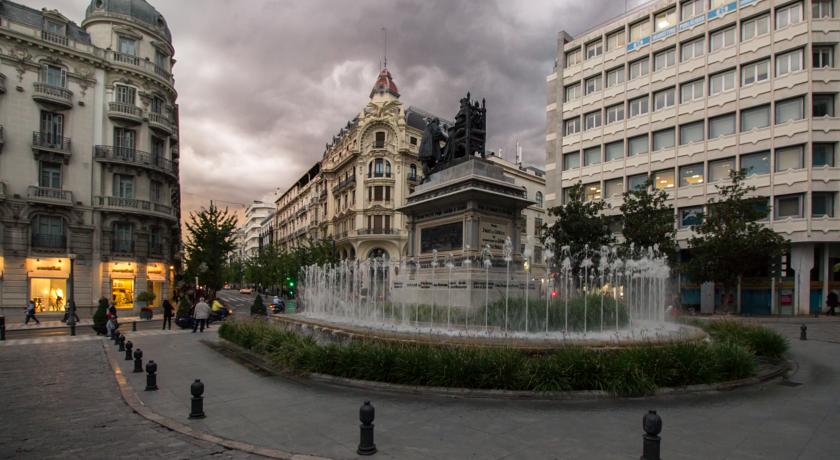 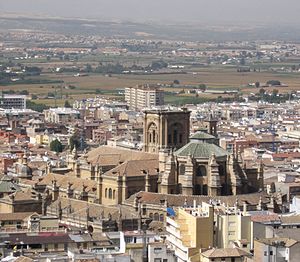 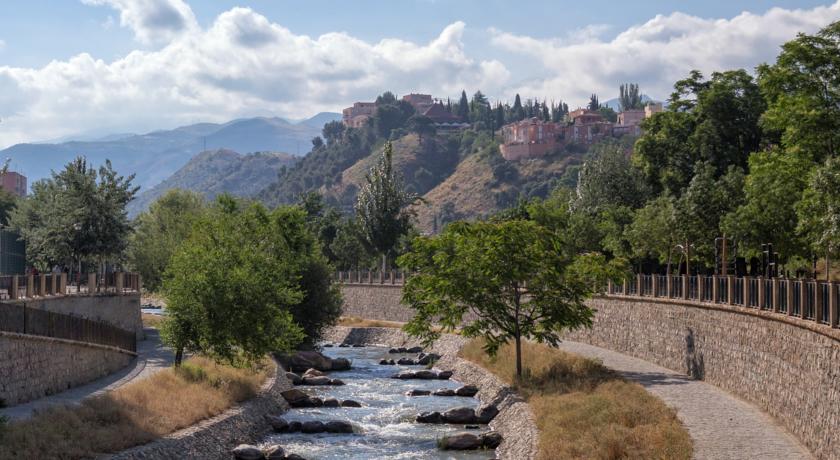 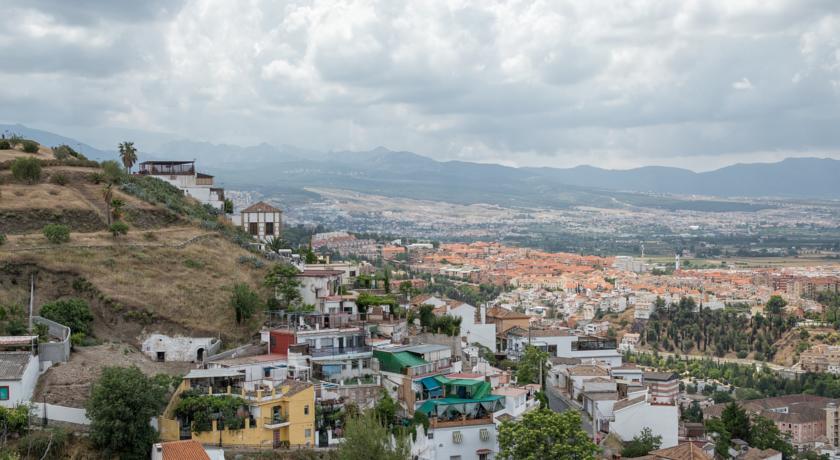 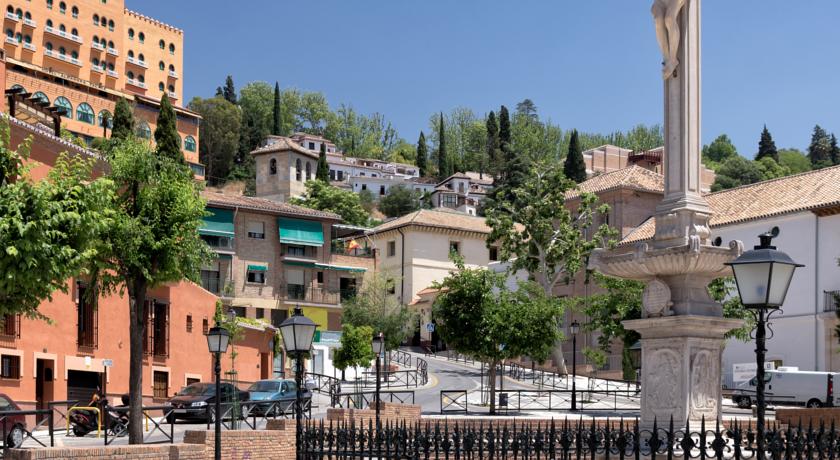 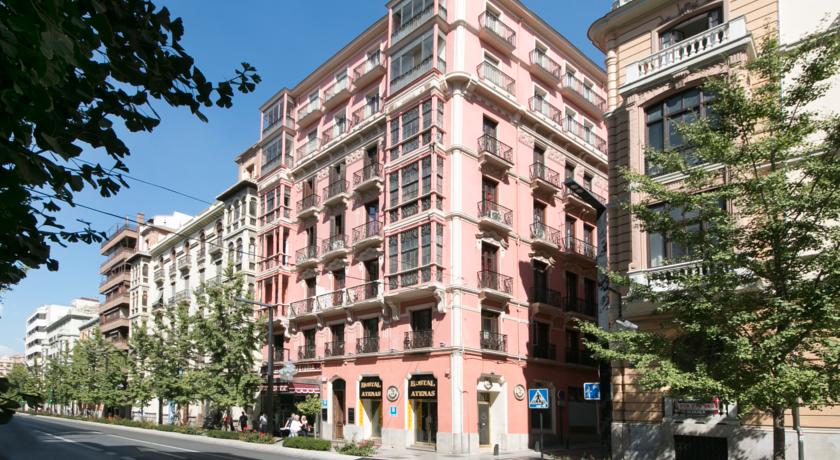 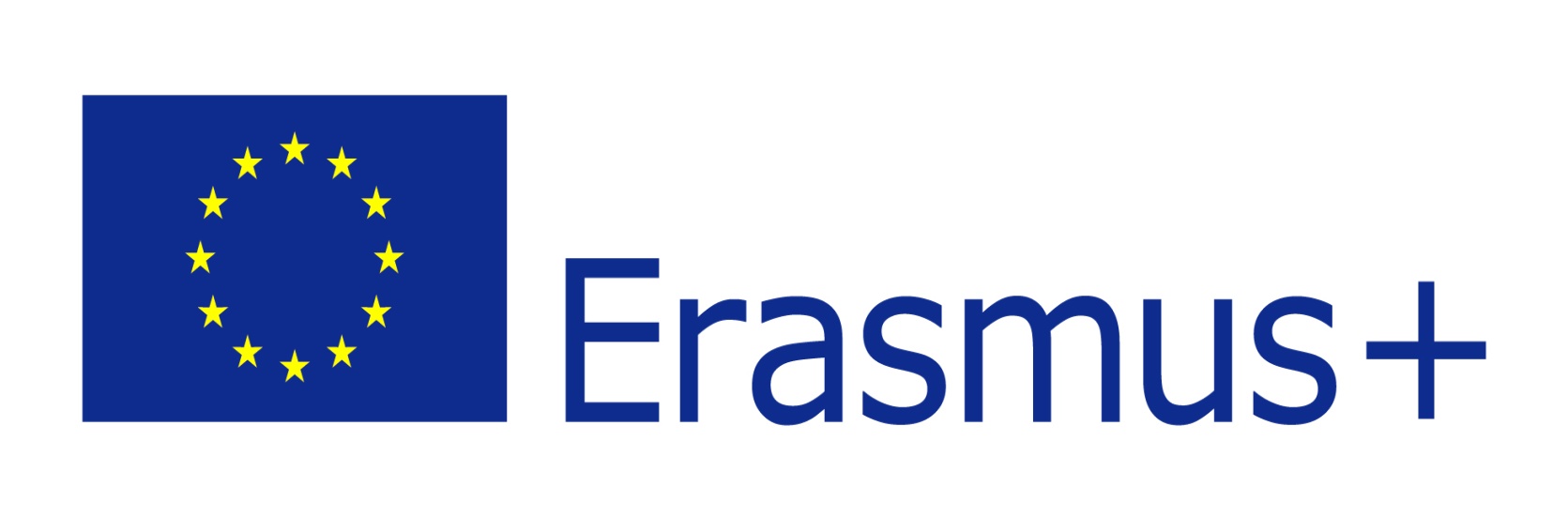 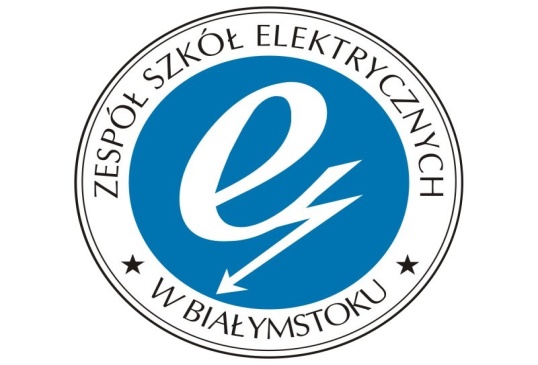 Hostal Atenas
Pokoje 2 lub 3-osobowe, z łazienką
Pokój wyposażony w telewizor, klimatyzację oraz Wi-fi
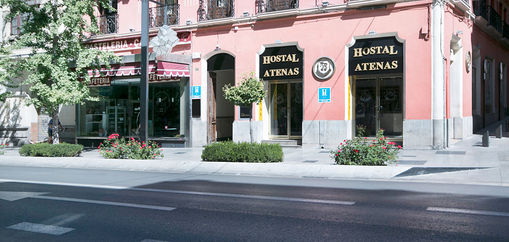 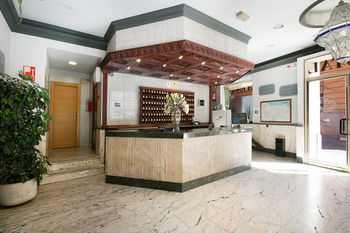 Hostal Atenas
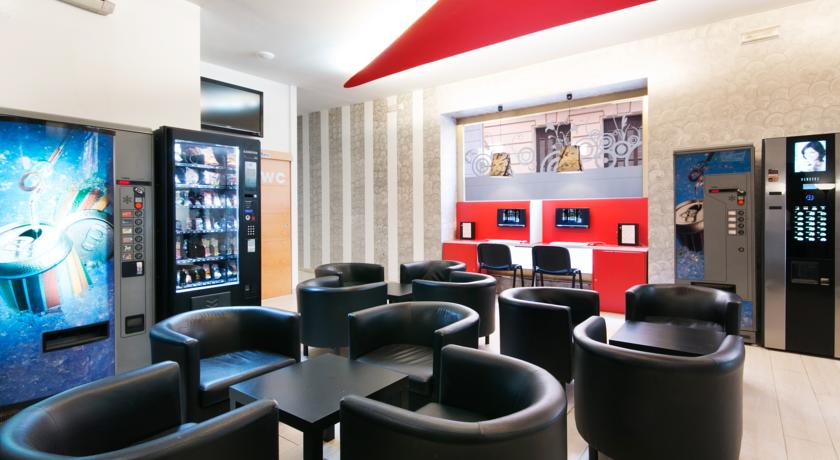 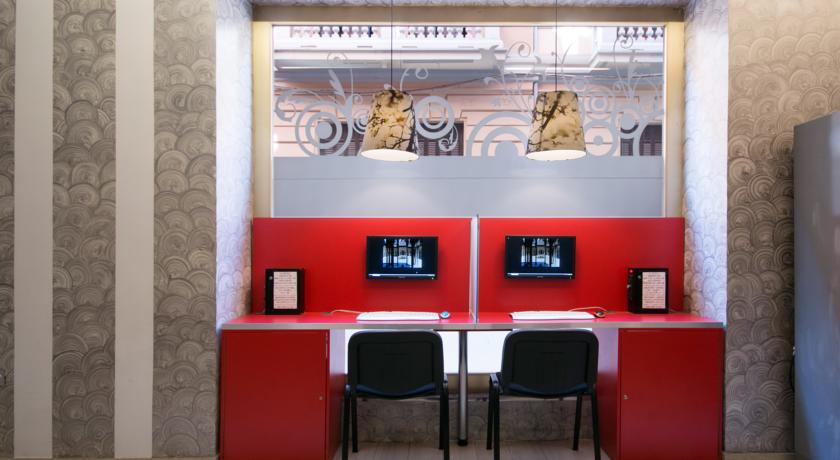 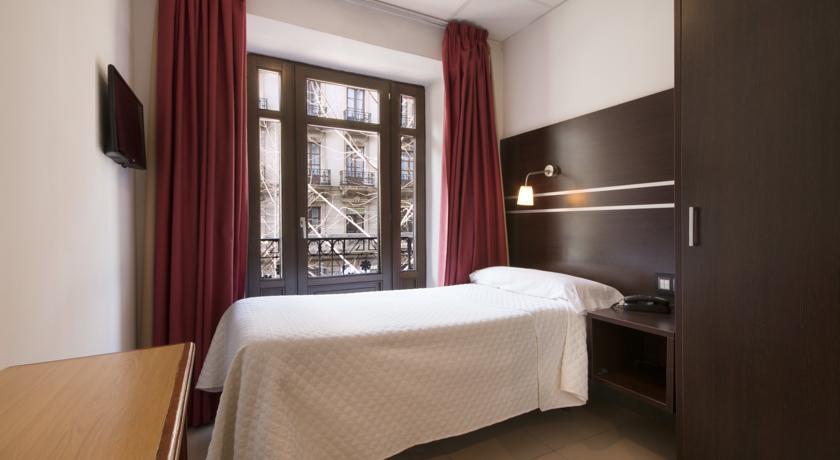 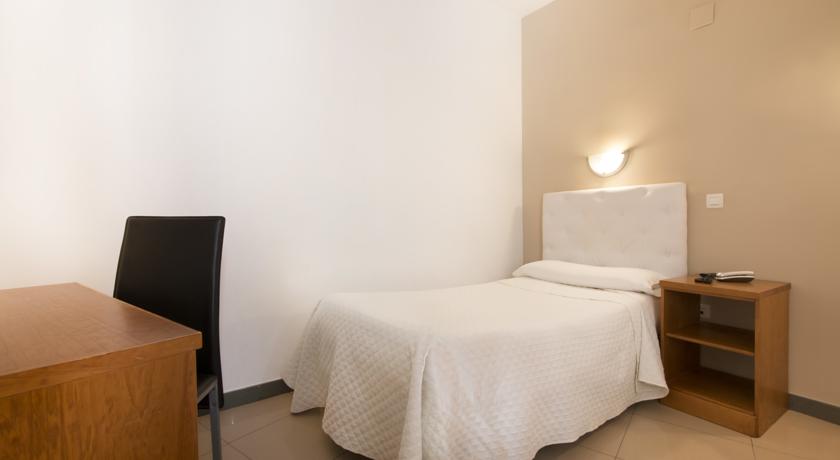 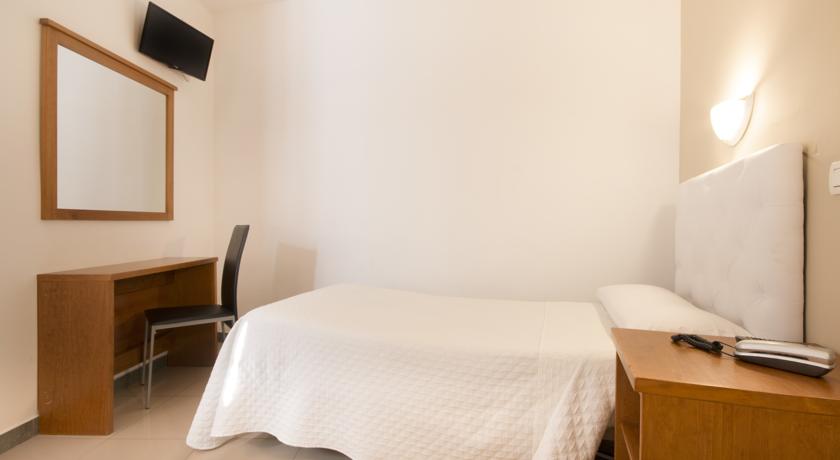 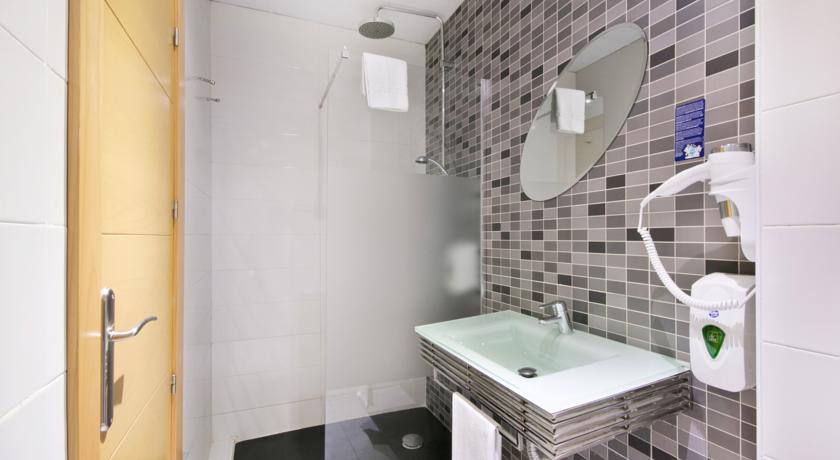 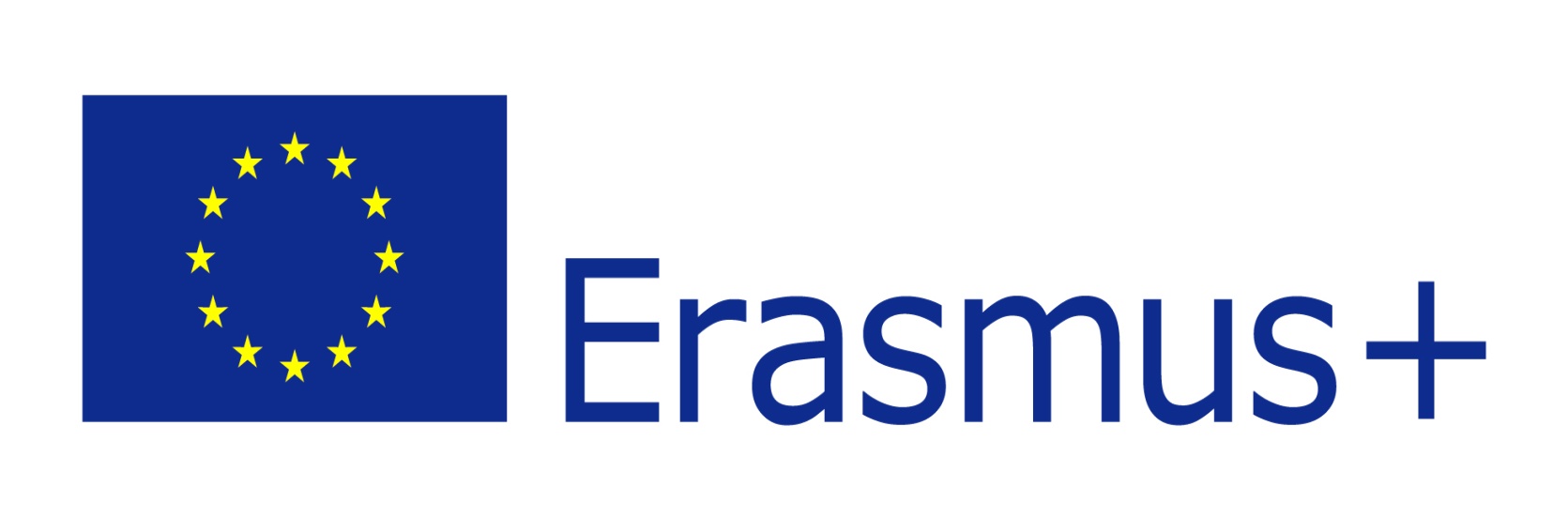 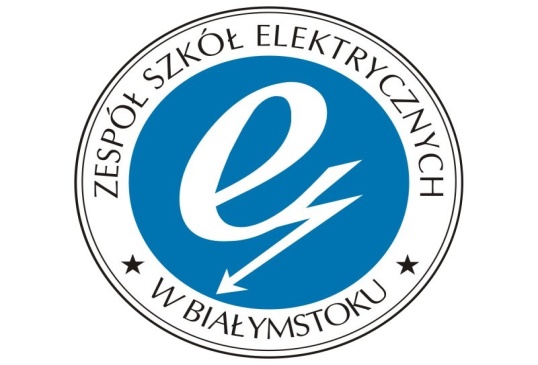 Restauracja Fresco ( 3 posiłki dziennie )
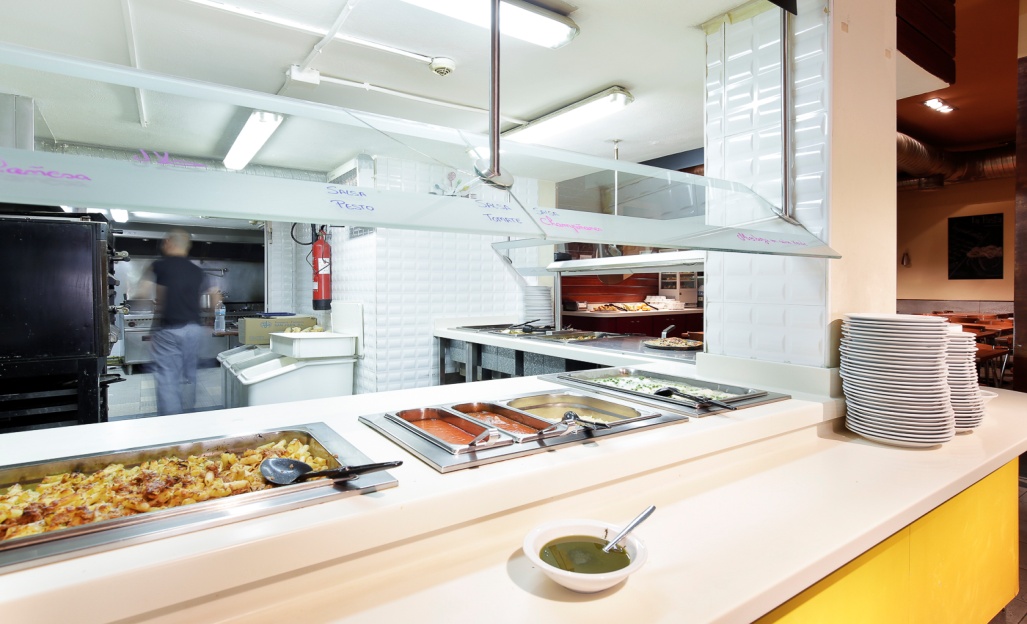 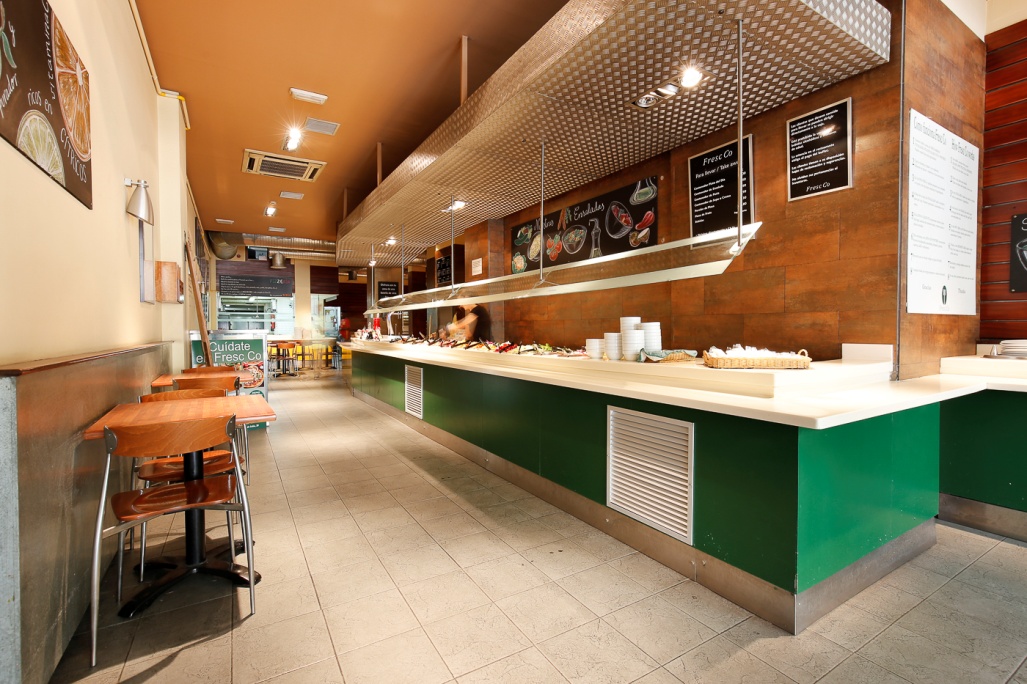 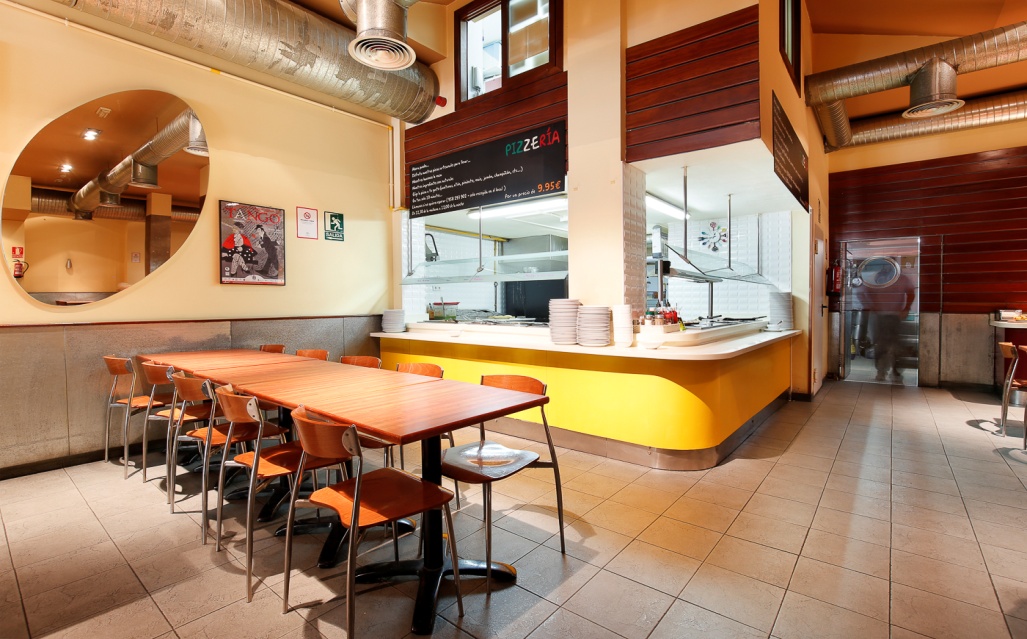 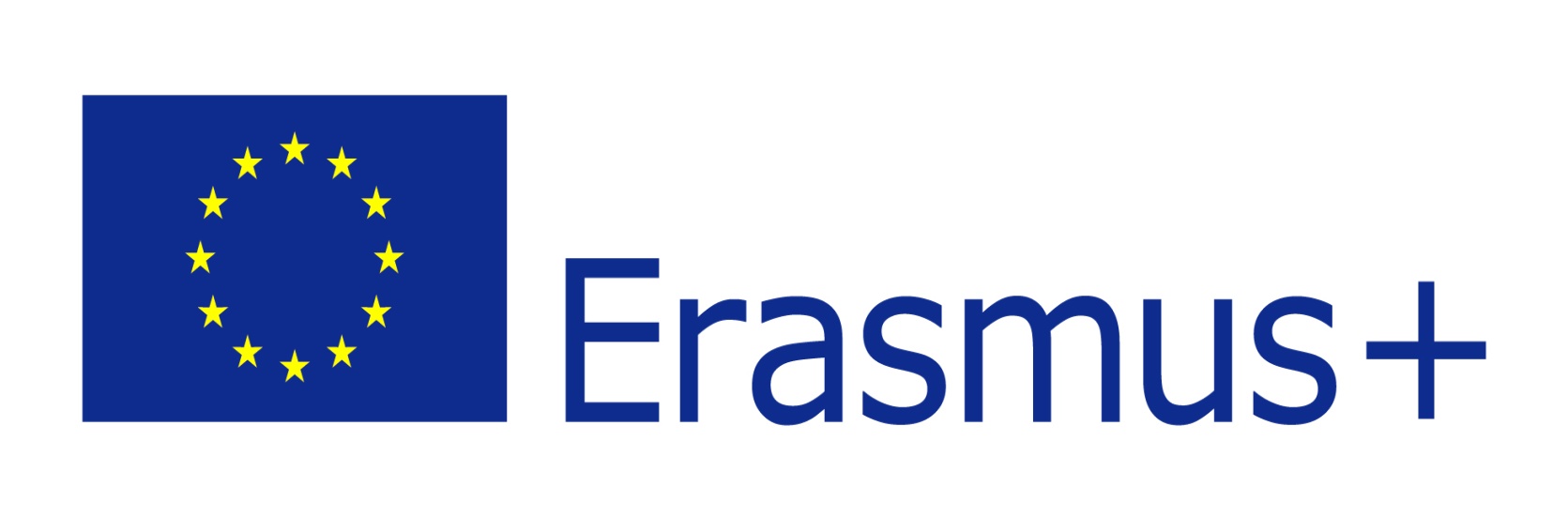 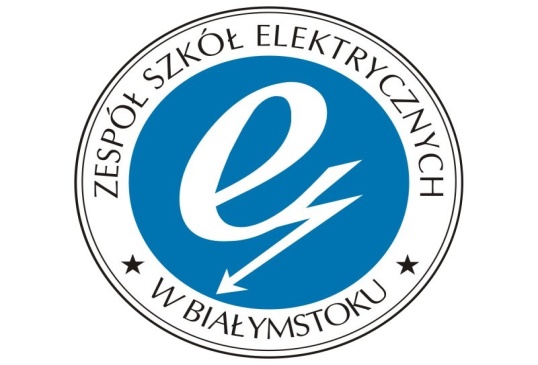 Uczestnikom projektu zostaje zapewniony kompleksowy nadzór nad przebiegiem praktyk:

Koordynator ze strony Hiszpanów zapewni niezbędne informacje dot. pobytu, zakładów, w których odbywać się będą praktyki, lokalnego transportu, miejscowego życia, a także numerów alarmowych.
Regularny monitoring oraz wizyty ewaluacyjne w miejscu pracy praktykanta.
Cotygodniowe rozmowy z praktykantami w celu omówienia warunków pobytu i uwag dotyczących praktyk.
Całodobowa dyspozycyjność członków zespołu Celeiw razie nagłych wypadków.
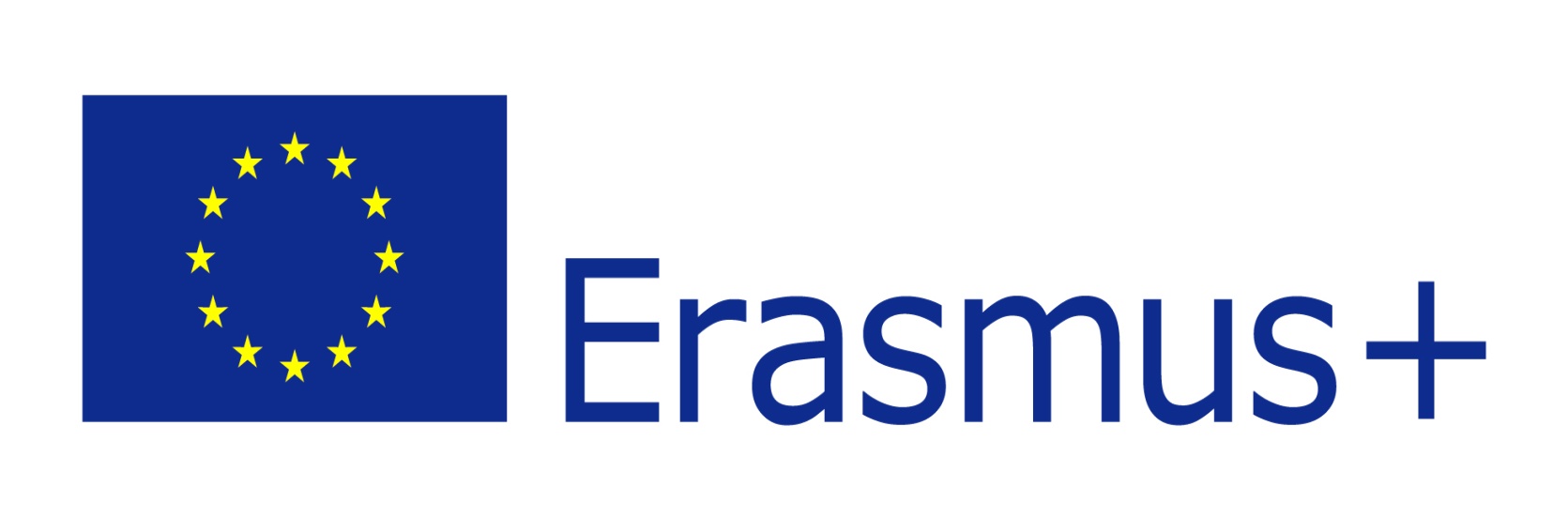 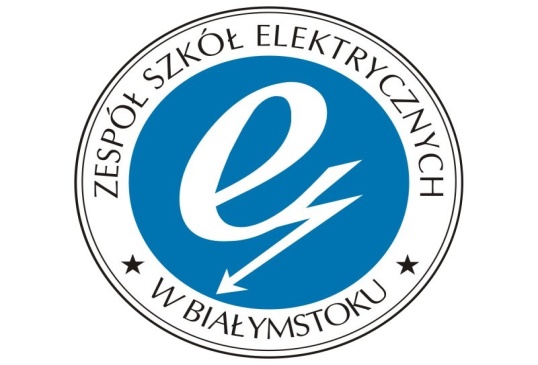 Uczestnikom projektu zostaje zapewnione przygotowanie pedagogiczne, językowe i kulturowe przed wyjazdem praktyk:
17-godzinne przygotowanie z podstaw języka hiszpańskiego (zapewnione materiały do nauki języka);
1-godzinne przygotowanie kulturowe przeprowadzone przez nauczycielkę języka hiszpańskiego;
10-godzinne przygotowanie w języku angielskim dotyczące wyrażeń branżowych- podczas zajęć pozalekcyjnych;
Słowniki polsko-angielski dostępny będzie na platformie moodle- rejestracja na platformie;
2-godzinne przygotowanie pedagogiczne dotyczące wyjazdu, pracy za granicą i przełamywania barier językowo-kulturowych, przeszkolenia pod względem bezpieczeństwa w trakcie podróży i pobytu, procedury postępowania w sytuacjach trudnych. Uczestnicy otrzymają karty informacyjne zawierające m.in. dane teleadresowe i szczegółowy harmonogram wyjazdu;
Przypomnienie zasad BHP obowiązujących w zakładach pracy-podczas zajęć lekcyjnych.
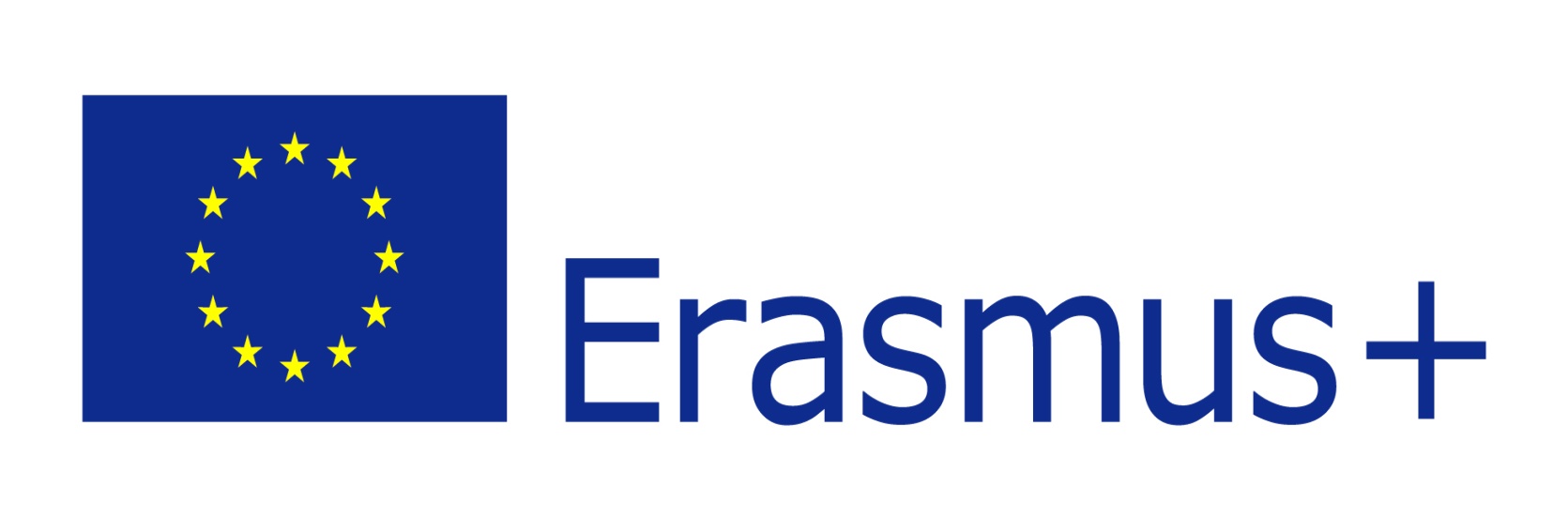 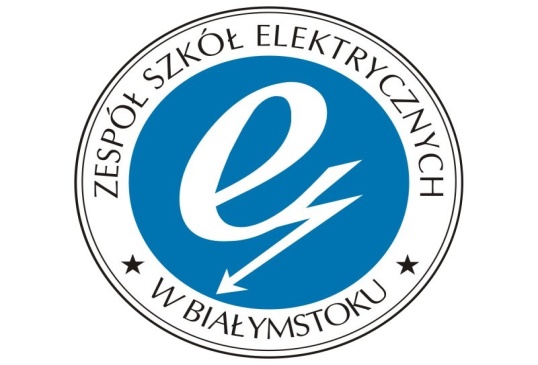 Przed wyjazdem na praktyki każdy z uczniów powinien posiadać Europejską Kartę Ubezpieczenia Zdrowotnego

potwierdza prawo do korzystania na koszt NFZ z niezbędnych świadczeń zdrowotnych w czasie tymczasowego pobytu na terenie innego państwa członkowskiego UE/EFTA. EKUZ może zostać wydana wyłącznie osobom, które posiadają prawo do świadczeń zdrowotnych finansowanych ze środków publicznych zgodnie z przepisami krajowymi, w tym osobom zgłoszonym do ubezpieczenia zdrowotnego.

https://www.nfz-bialystok.pl/dla-pacjenta/leczenie-poza-granicami-kraju/europejska-karta-ubezpieczenia-zdrowotnego/

ul. Pałacowa 3

Potrzebna jest aktualna legitymacja szkolna oraz wypełniony wniosek. Osoby niepełnoletnie udają się tam z rodzicami.

	Każdemu uczestnikowi zostanie zapewnione dodatkowe ubezpieczenie:
OC, 
NNW, 
KL
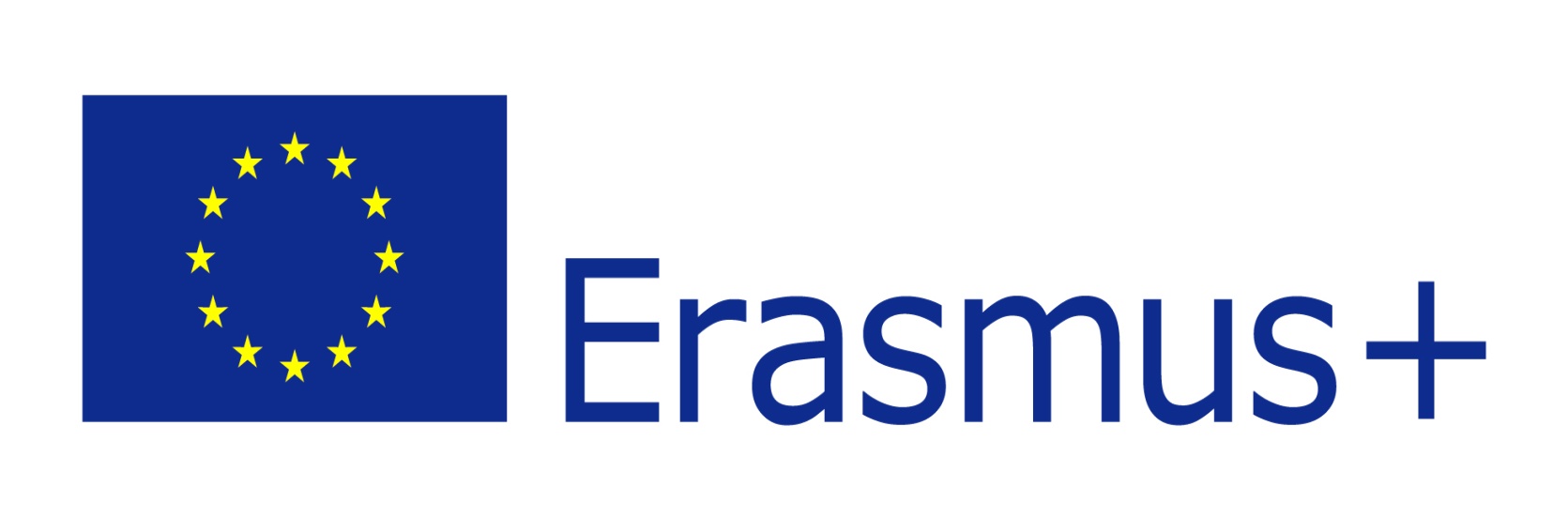 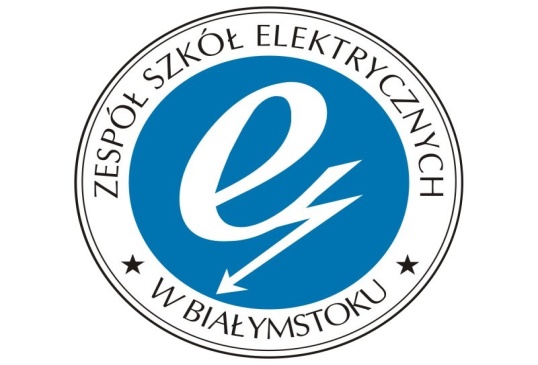 Po zakończeniu praktyk w celu potwierdzenia zdobytych umiejętności oraz uczestnictwa w projekcie praktykanci otrzymują następujące dokumenty:
Certyfikat odbycia praktyk ( z Celei i ze szkoły)
Indywidualny Wykaz Osiągnięć ECVET
Dzienniczek praktyk
Certyfikat Europass - Mobility
Europass CV
Europass Paszport Językowy
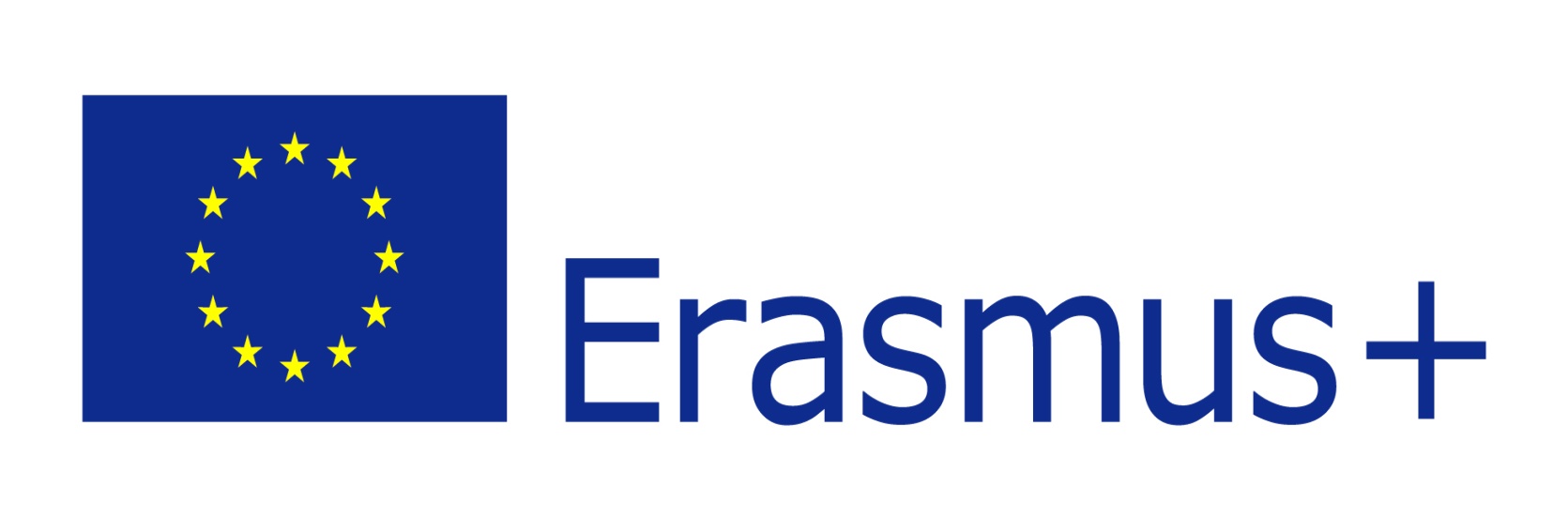 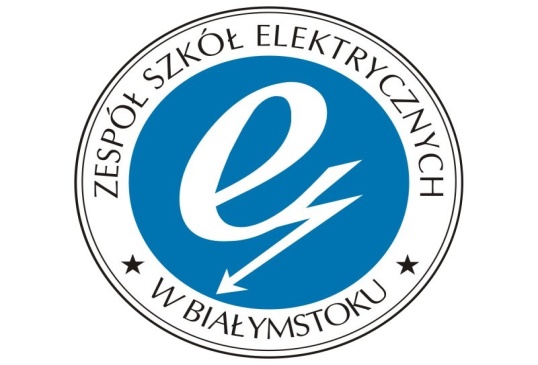 Z każdym uczestnikiem praktyk szkoła podpisze umowę dotycząca praktyk zagranicznych w ramach programu Erasmus+;
zostanie podpisane także trójstronne porozumienie o programie zajęć;
także inne dokumenty niezbędne do odbycia mobilności (zobowiązanie do zachowania jakości mobilności, uczniowie otrzymają także dzienniczki praktyk do wypełnienia, regulamin pobytu na praktykach).
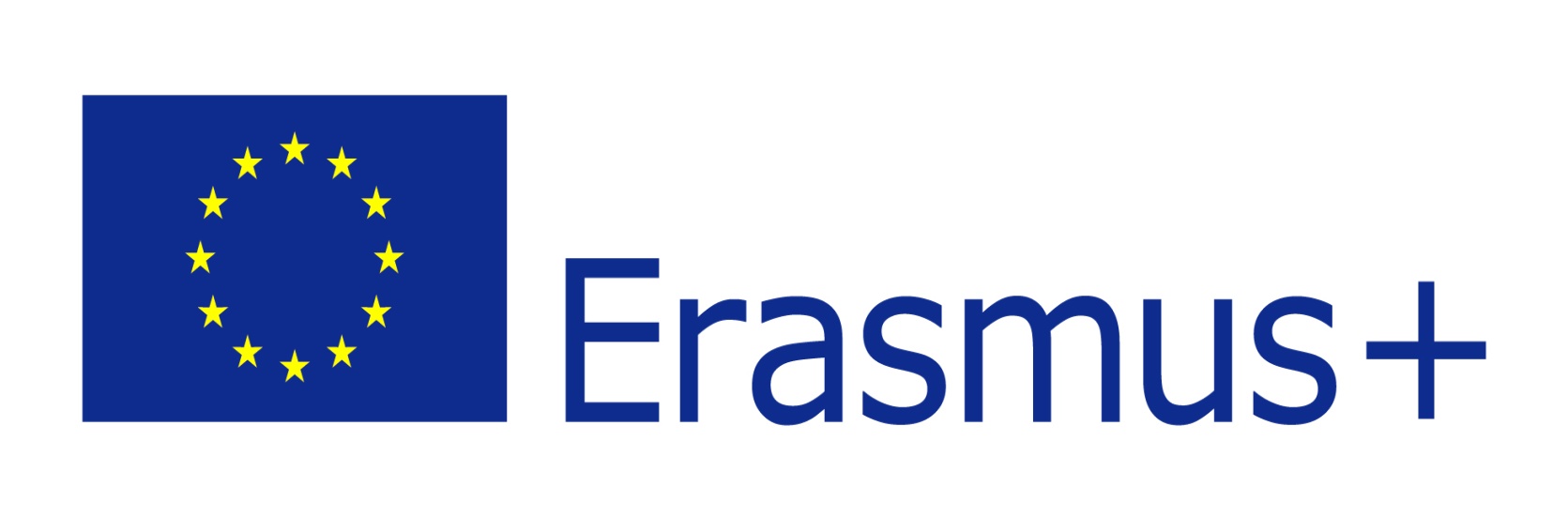 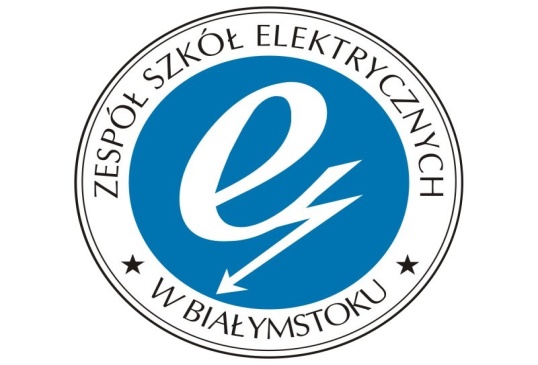 Cele mobilności:
Rozwój zawodowy:
  skonfrontowanie już nabytych wiadomości teoretycznych z praktyką oraz nabycie nowych umiejętności w zakresie wybranego kierunku; 
 Rozwój osobisty: 
   - wykształcenie postawy odpowiedzialności, samodzielności w podejmowaniu decyzji; 
   - umiejętność dobrej organizacji - zarządzania sobą, odwagi w warunkach przebywania poza miejscem zamieszkania; 
   - wyrabianie nawyków ciągłego doskonalenia zawodowego i nabywania nowych umiejętności, niezbędnych dla zapewnienia mobilności na rynku pracy.
Kompetencje językowe: 
   - podniesienie poziomu znajomości branżowego słownictwa w języku angielskim i podstawowych zwrotów w języku hiszpańskim; 
   - doskonalenie komunikacji werbalnej, szczególnie w zakresie słownictwa zawodowego.
 Kompetencje międzykulturowe: 
  - integracja z nowym środowiskiem, wykształcenie poczucia przynależności do społeczności europejskiej; 
  - wykorzystanie posiadanej wiedzy w środowisku o charakterze międzynarodowym – spojrzenie z nowej perspektywy na obowiązki związane z wybranym zawodem, zaistnienie w środowisku o innej kulturze; 
  - przeniesienie zaobserwowanych pozytywnych wzorów postępowania na grunt polski; 
            - wykształcenie postawy tolerancji i otwartości na inne kultury; 
                               - poznanie historii, architektury oraz geografii Hiszpanii.
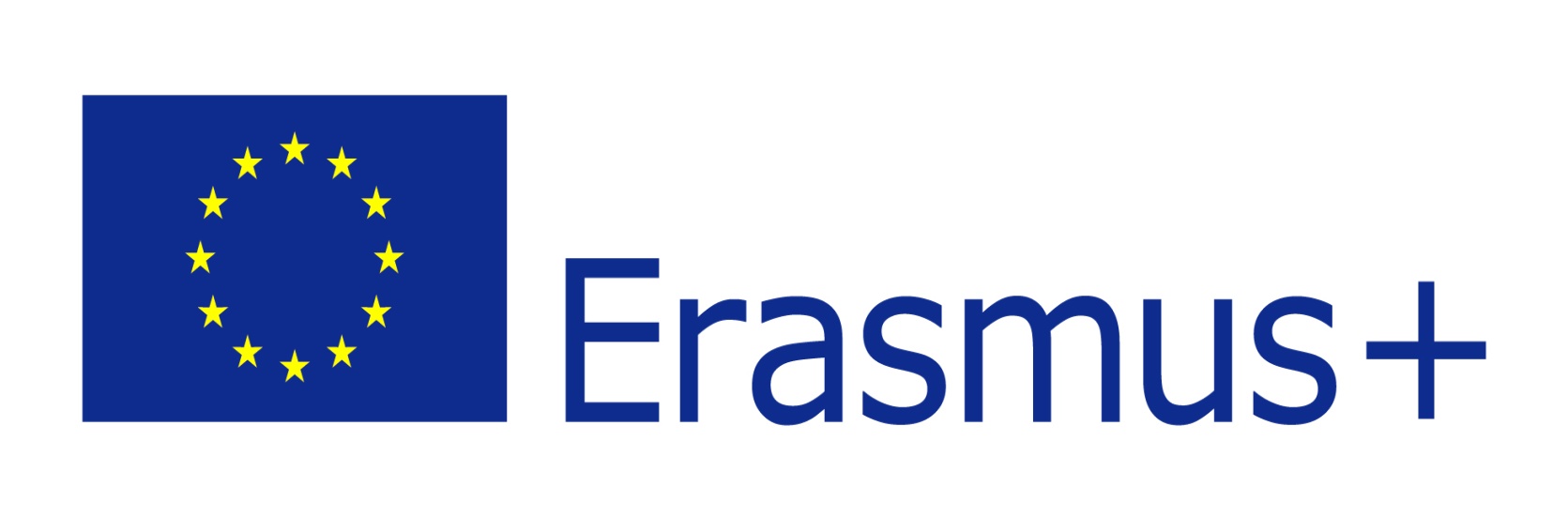 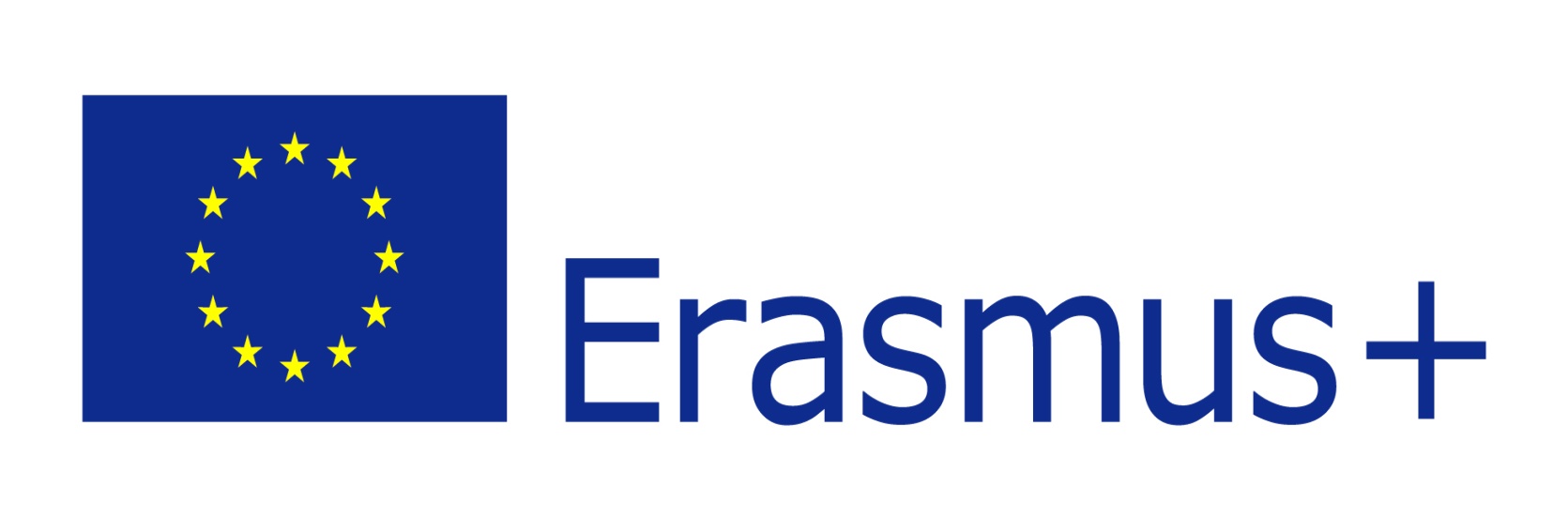 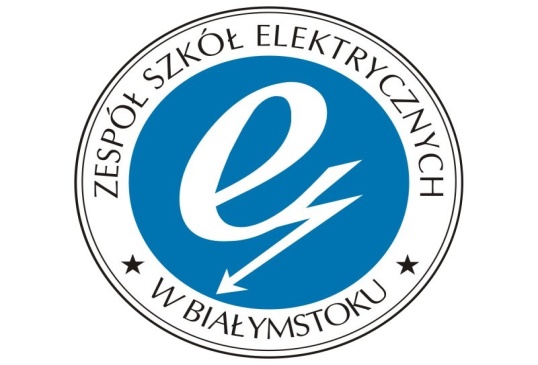 Miejsca
Miejsca  w których planowane są praktyki:


Technik informatyk, technik teleinformatyk:

Sulayr Informatica
www.sulayr-informatica.es/ 
C/Andres Segovia , 35 
18008 Granada 

E-SISTEMAS.NET
www.e-sistemas.net
Calle Mirlo,9 Bajo 
18014 Granada







Technik elektryk

Iluminación Granada-Byebulb
www.byebulb.com/
C/Palencia 27
18008 Granada
 
CONECTEL-Eficiencia y ahorro, Granada
www.conectel.es
Crtra Sierra, 46 18008 Granada
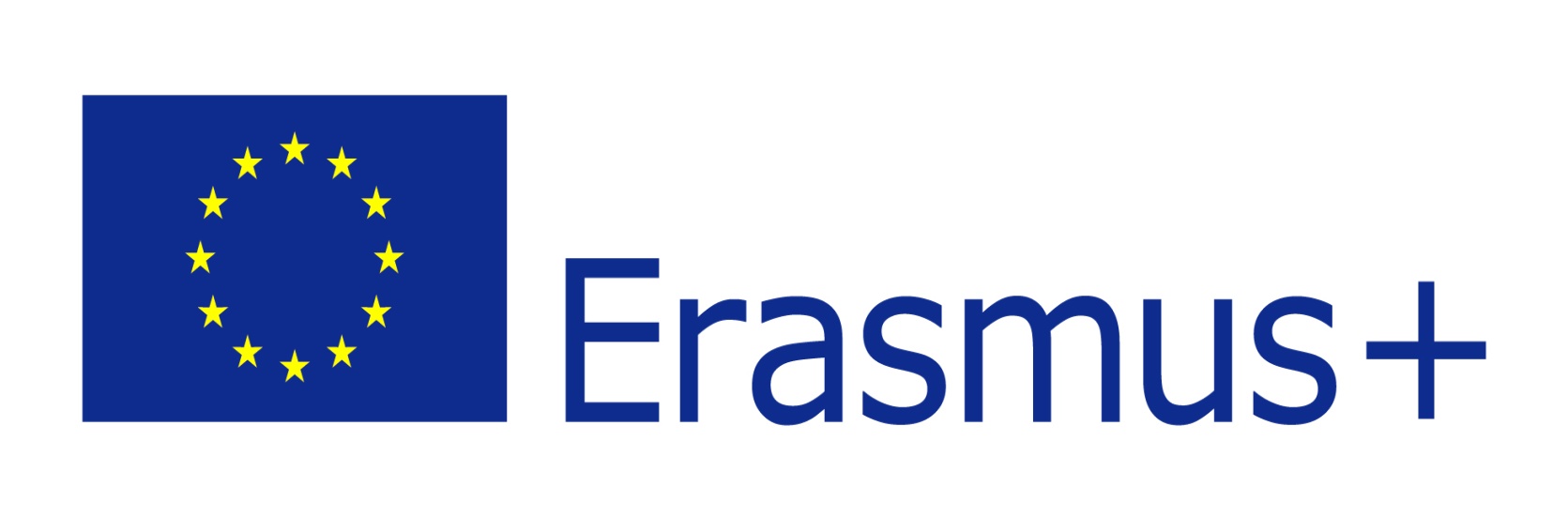 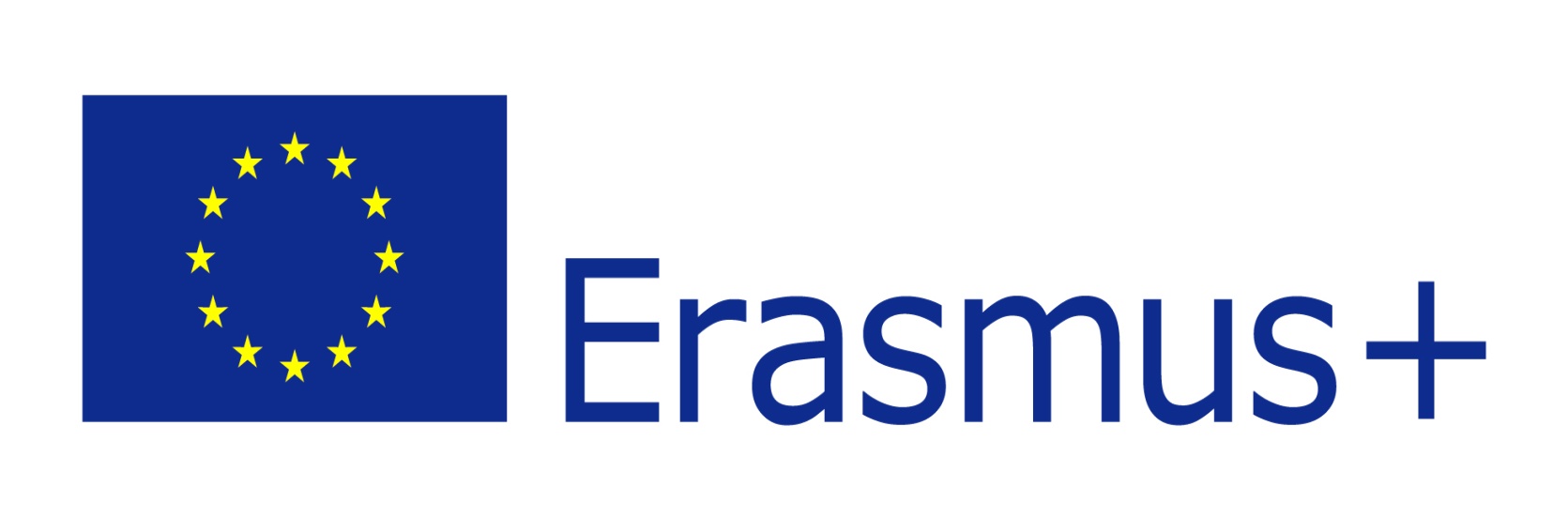 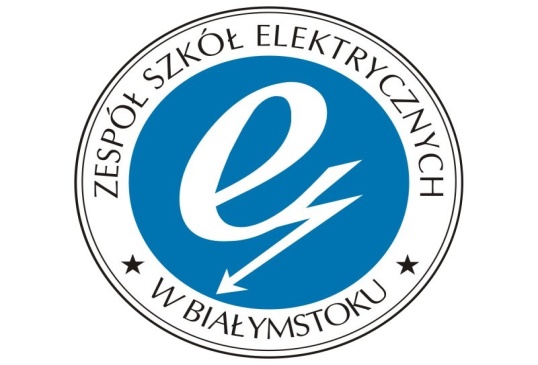 Miejsca
Uczestnicy proszeni są o : 
 
Wypełnienie ankiety dla Narodowej Agencji po zrealizowaniu praktyk zawodowych;
Wypełnianie ankiet otrzymanych w szkole;
Dostarczenie indywidualnego sprawozdania z pobytu na praktykach zawodowych w terminie jednego miesiąca  od zakończenia praktyki w Hiszpanii ( dodatkowe wytyczne);
Uczestnicy reprezentujący dany zawód, na podstawie materiałów, rozmów i obserwacji dokonywanych podczas praktyk, dokonają rozpoznania rynku przedsiębiorstw i analizy rozwoju danej gałęzi przemysłu: elektronicznego i graficznego w Hiszpanii. Prezentacja ta zostanie przetłumaczona na język angielski ( dodatkowe wytyczne);
Projekt graficzny koszulki, upowszechniający zrealizowany projekt stworzony przez uczestników mobilności;
Broszura o szkole w języku angielskim.
Pomoc przy aktualizowaniu strony www projektu;
Artykuły o praktykach zagranicznych na stronie szkoły i gazetce szkolnej „Półprzewodnik Elektryczny”.
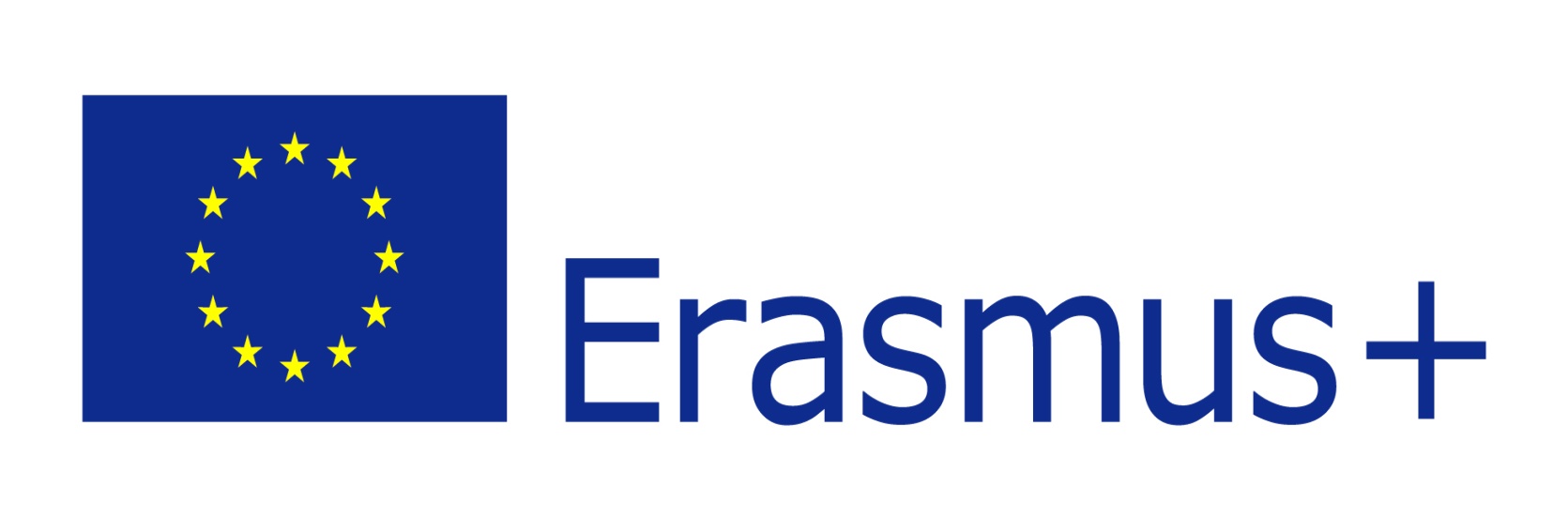 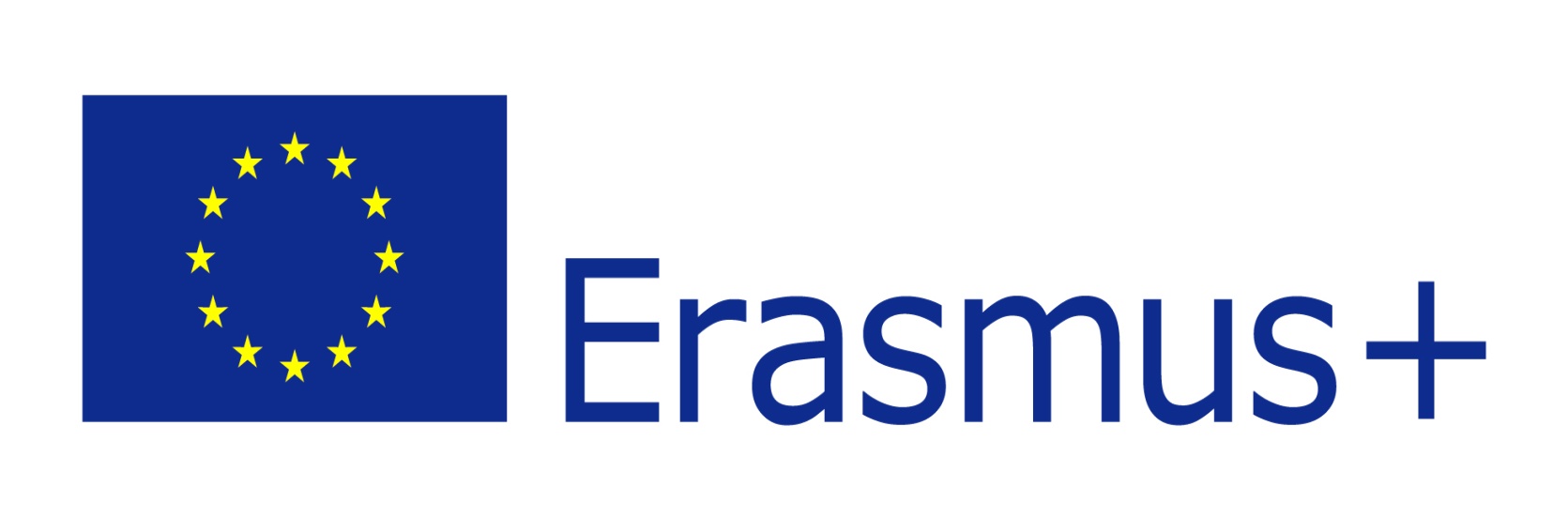 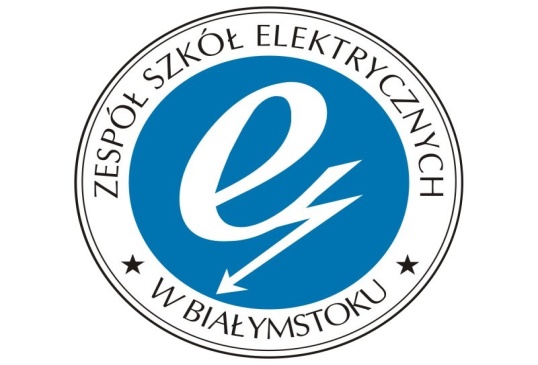 Miejsca
Proszę o wcześniejsze informacje dotyczące chorób, przyjmowania leków oraz alergii ucznia.

Proszę przed wyjazdem upewnić się czy uczeń zabrał ze sobą dowód osobisty/paszport oraz legitymacje szkolną.

Dobrze jest zabrać ze sobą paszport jako drugi dokument.
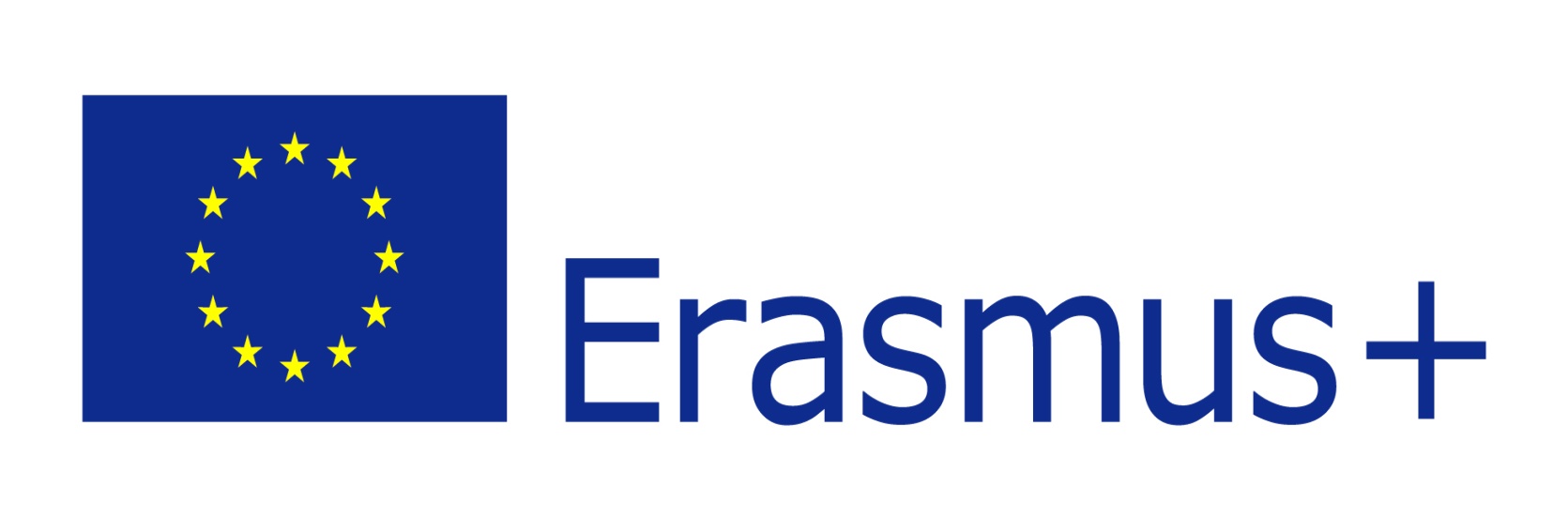 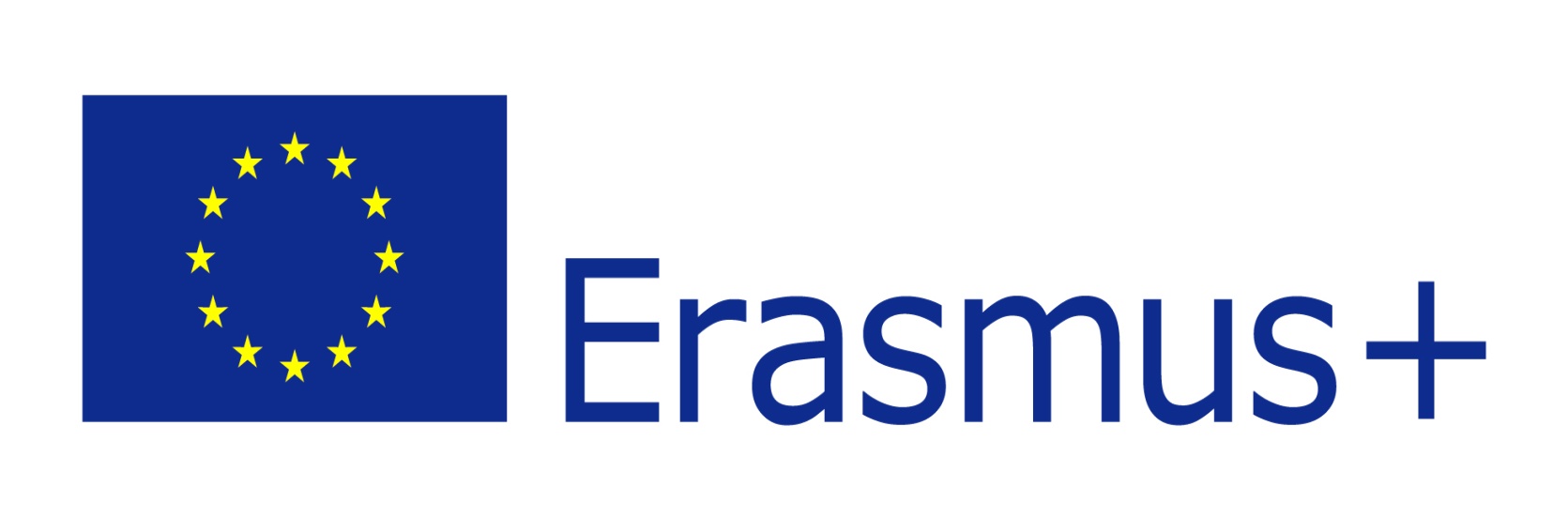 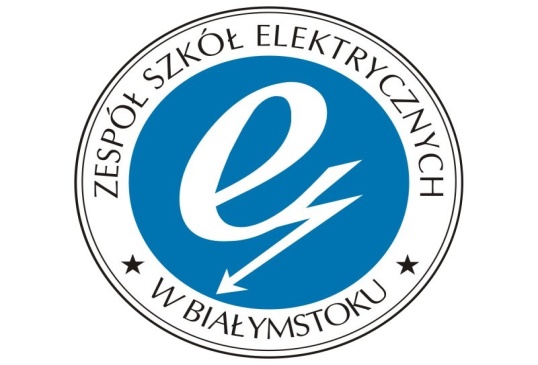 Miejsca
Europass paszport językowy
Europass CV

Gotowe dokumenty proszę przesłać na adres mailowy: 

erasmuszse@gmail.com
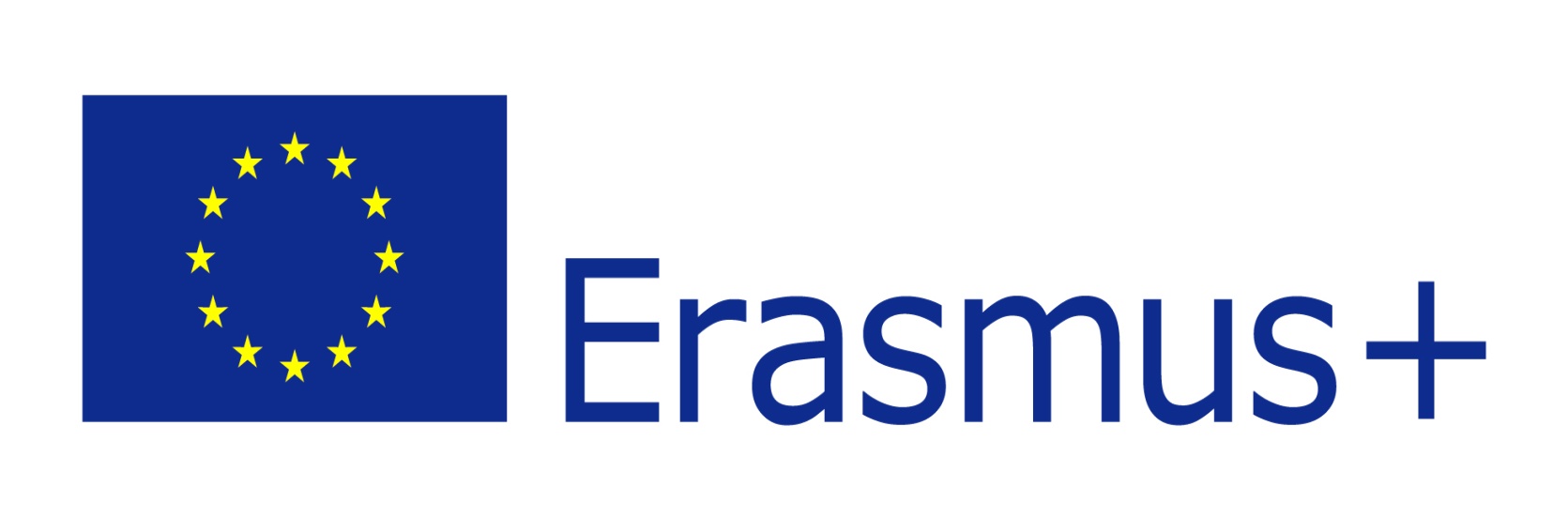 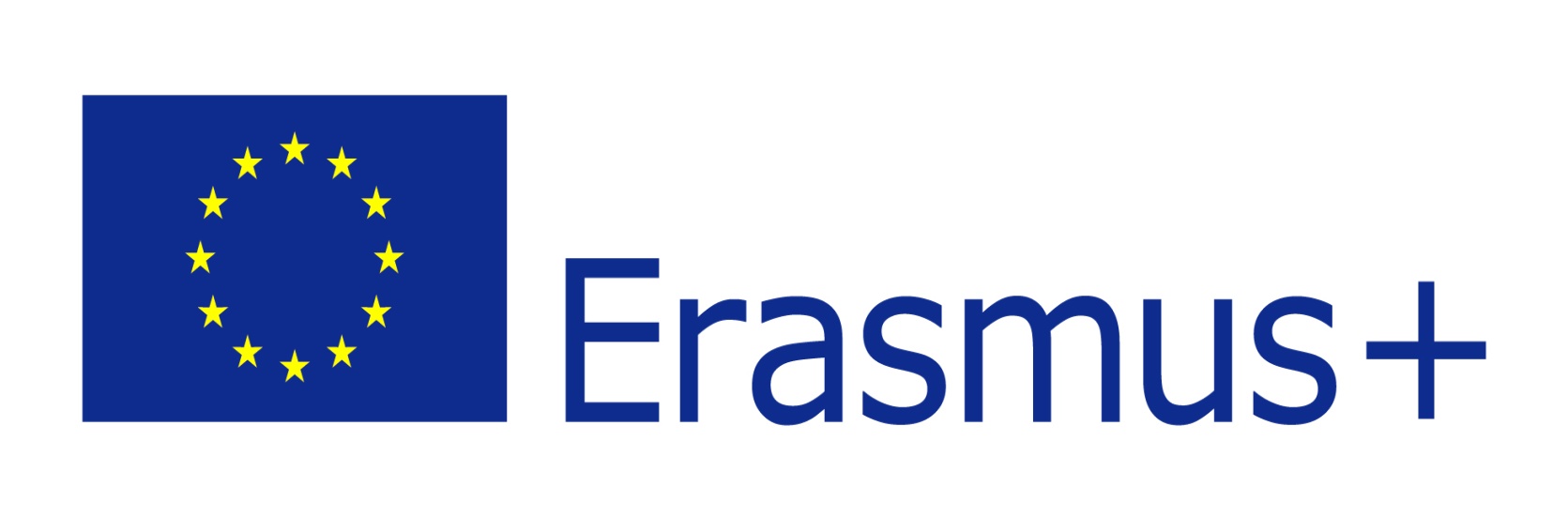 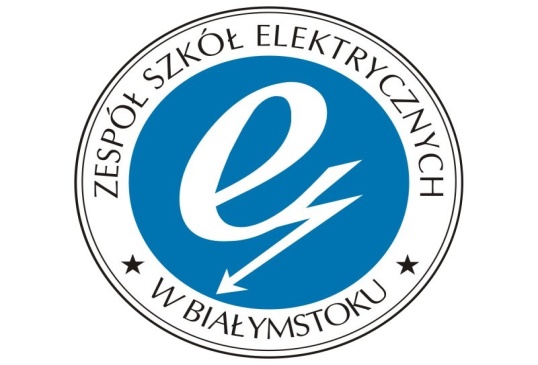 hjjh
Dziękuję za uwagę



Koordynator projektu
Magdalena Radziszewska
e-mail: m.radziszewska@zse.biaman.pl  
erasmuszse@gmail.com